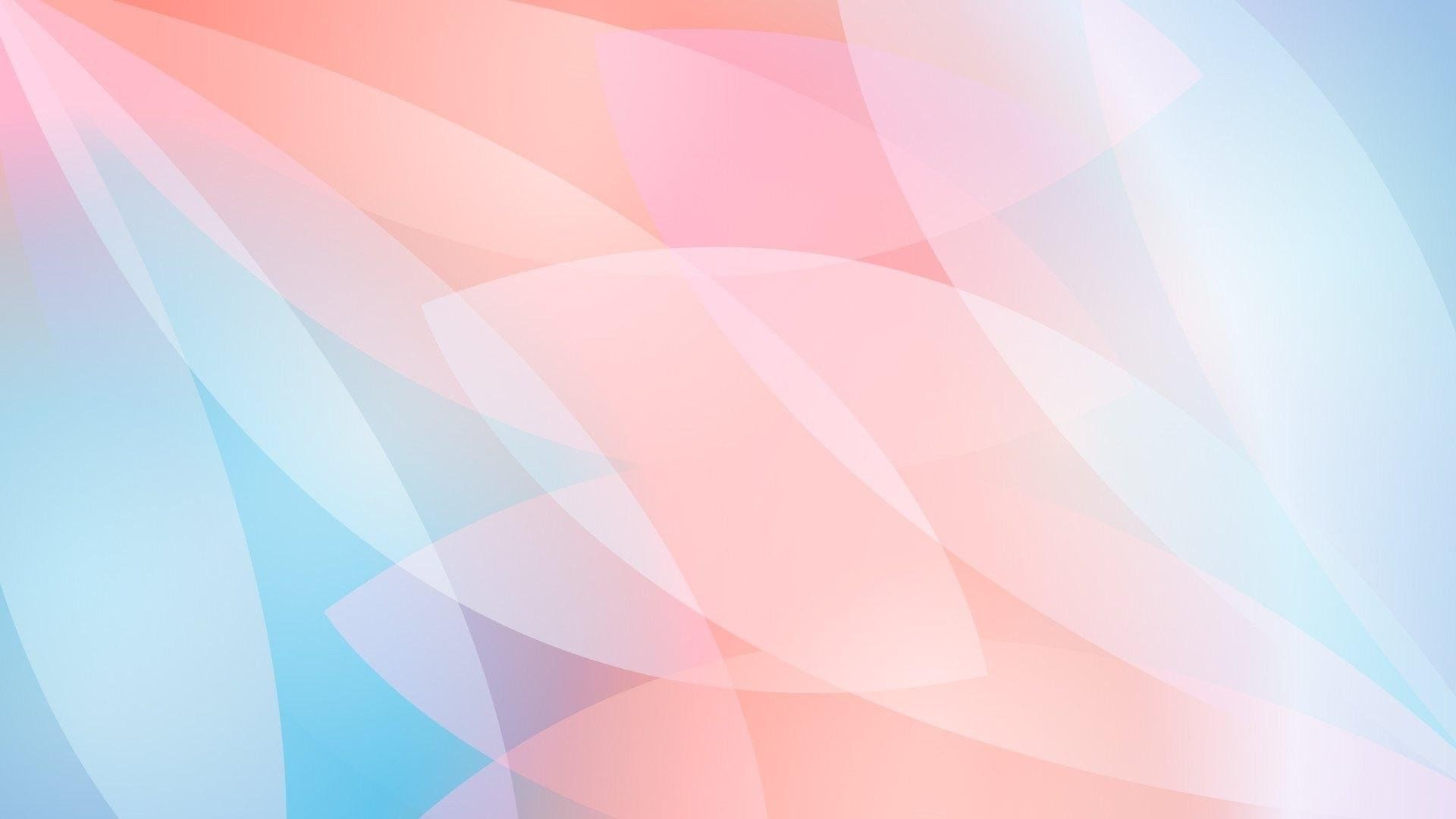 Образовательный маршрут 
как средство воспитания патриотических чувств  детей с ОВЗ
Таразанова Галина Николаевна
Ежова Татьяна Анатольевна
Воспитатели 
 СП «Детский сад Аленушка» 
  ГБОУ СОШ 
им М.К.Овсянникова 
с. Исаклы
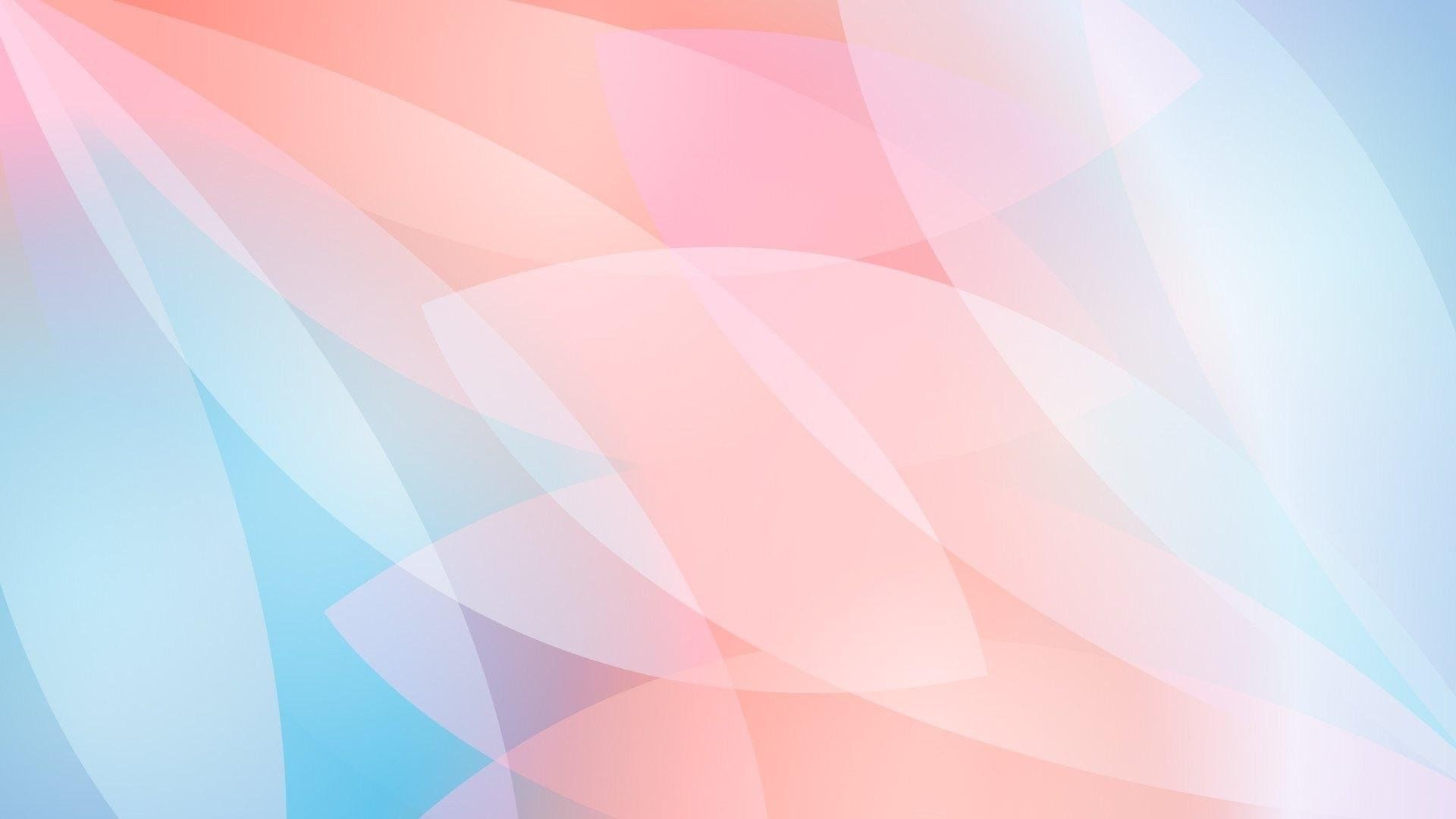 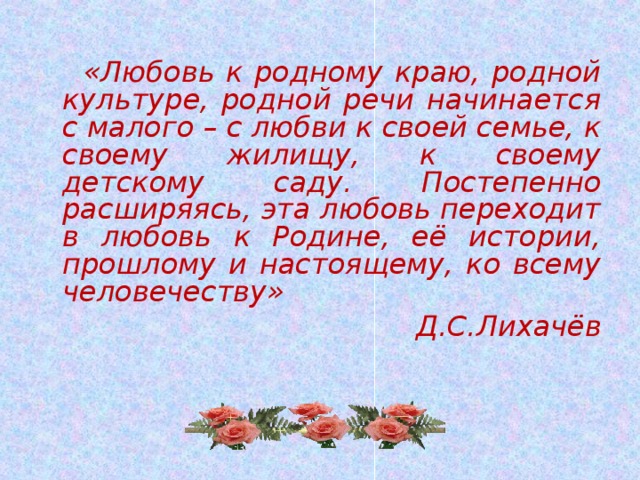 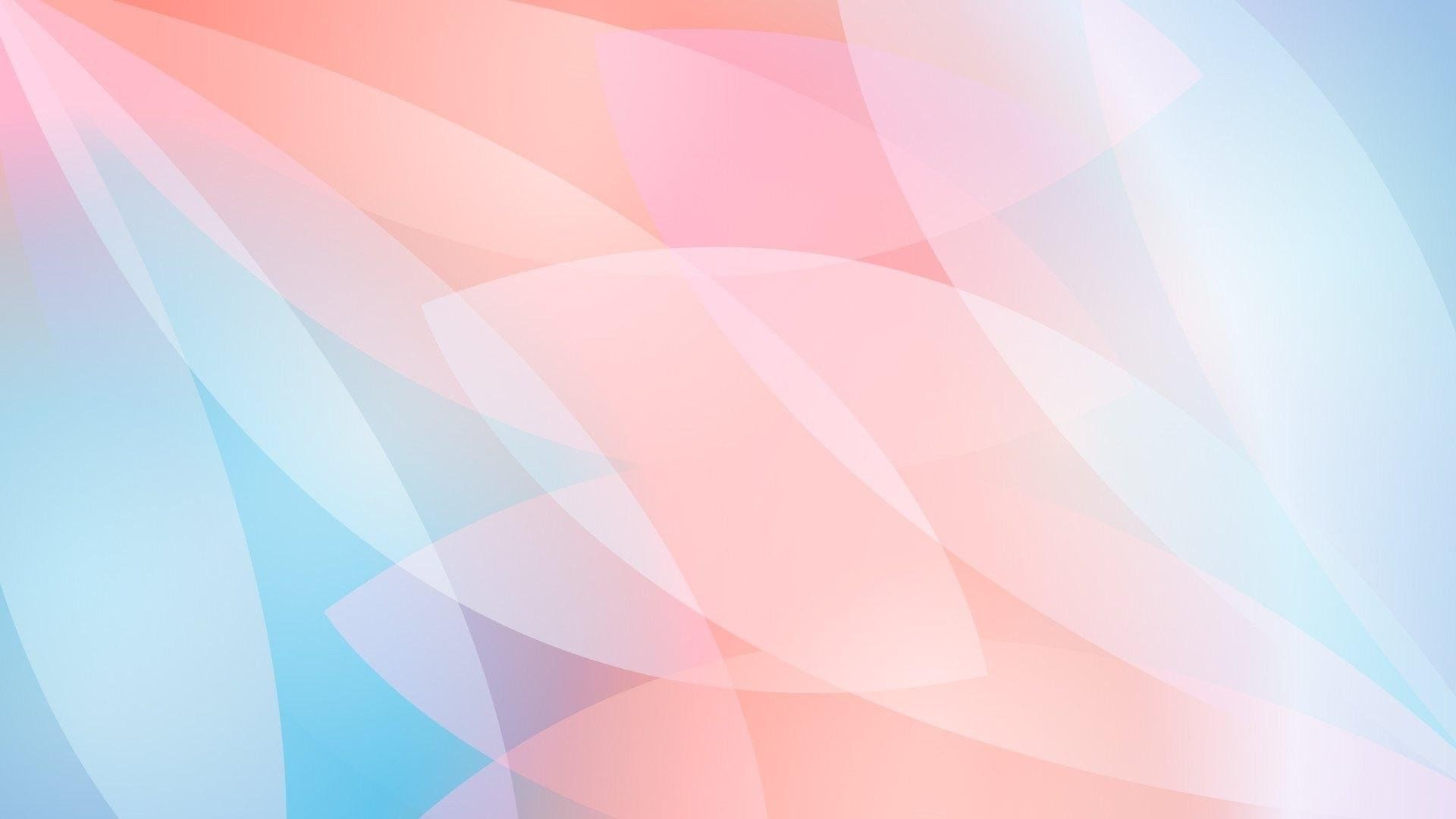 Цель: воспитание гуманной, духовно – нравственной личности,    достойных граждан России, патриотов своей Родины.
Задачи:
Привить чувства любви к своему краю, своей малой Родине на основе приобщения к родной природе,  культуре, традициям.
3.  Расширить представления детей  о России, как о родной стране, познакомить с символами страны.
2. Сформировать чувства патриотизма на основе знакомства с героическим прошлым России.
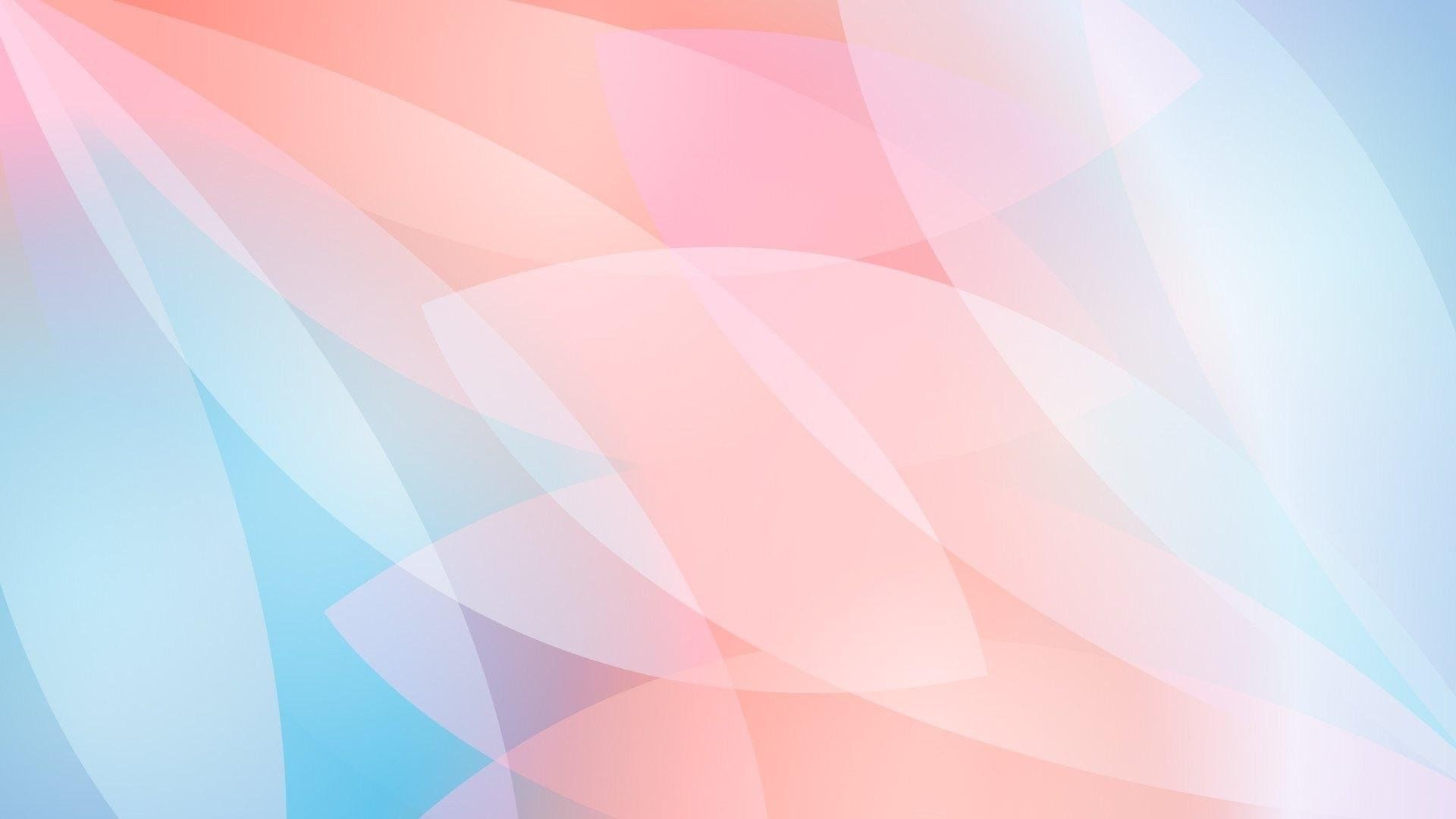 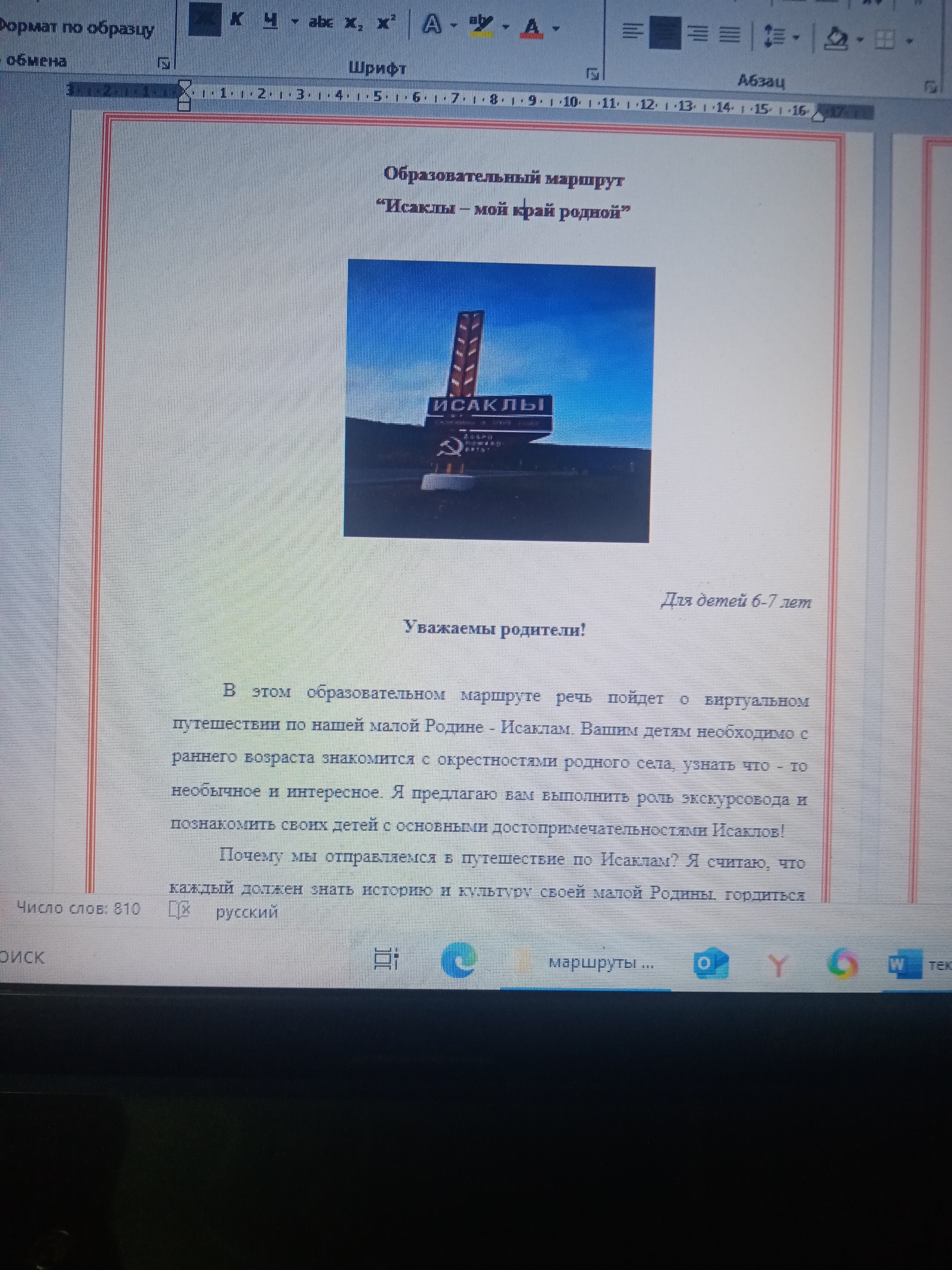 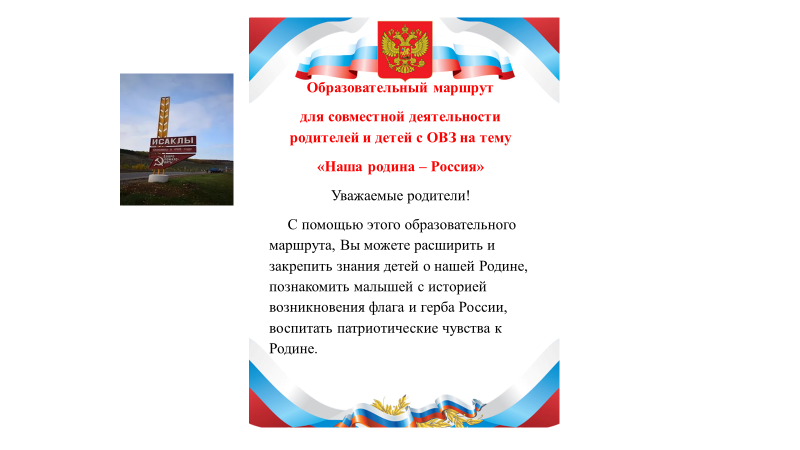 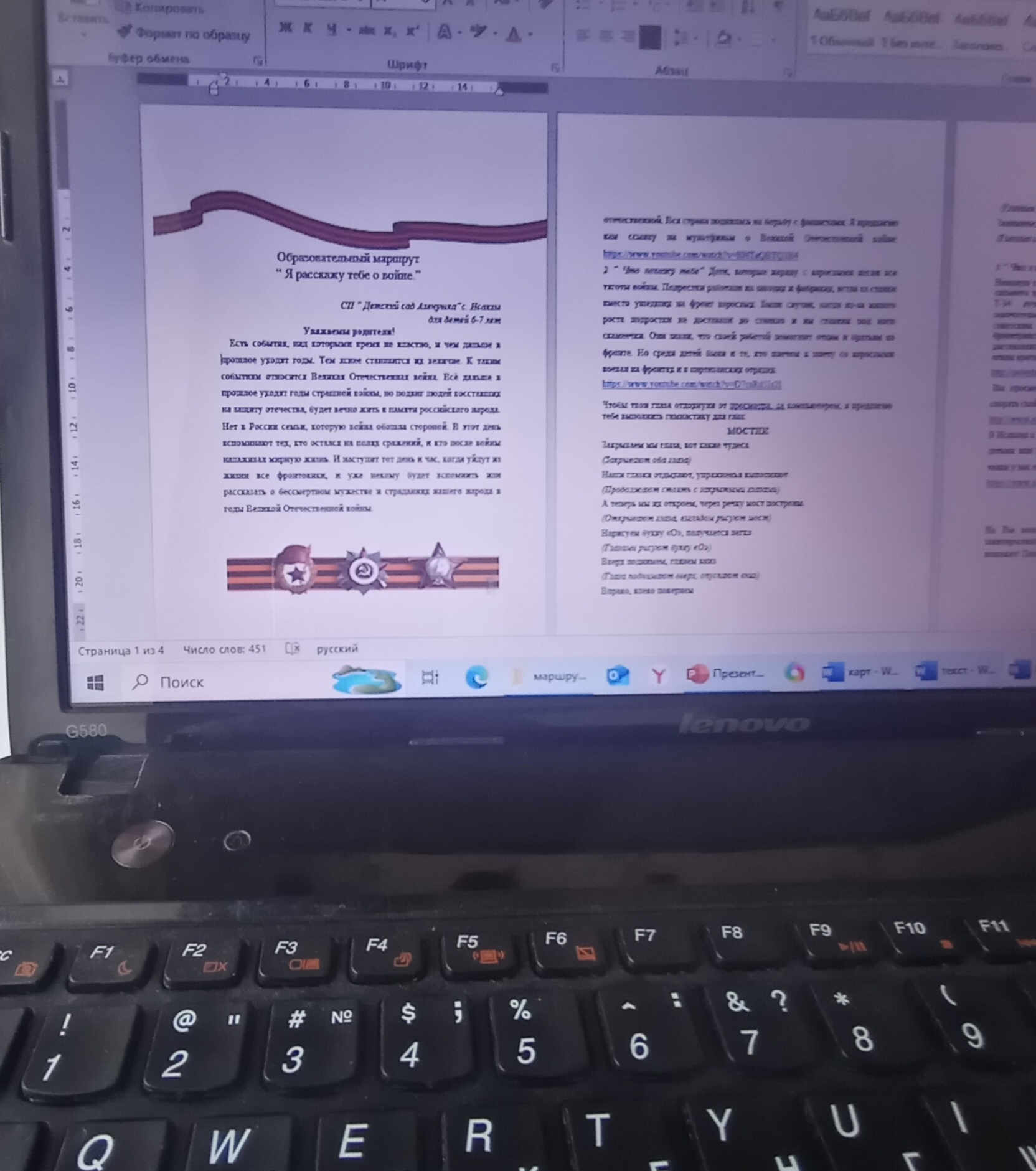 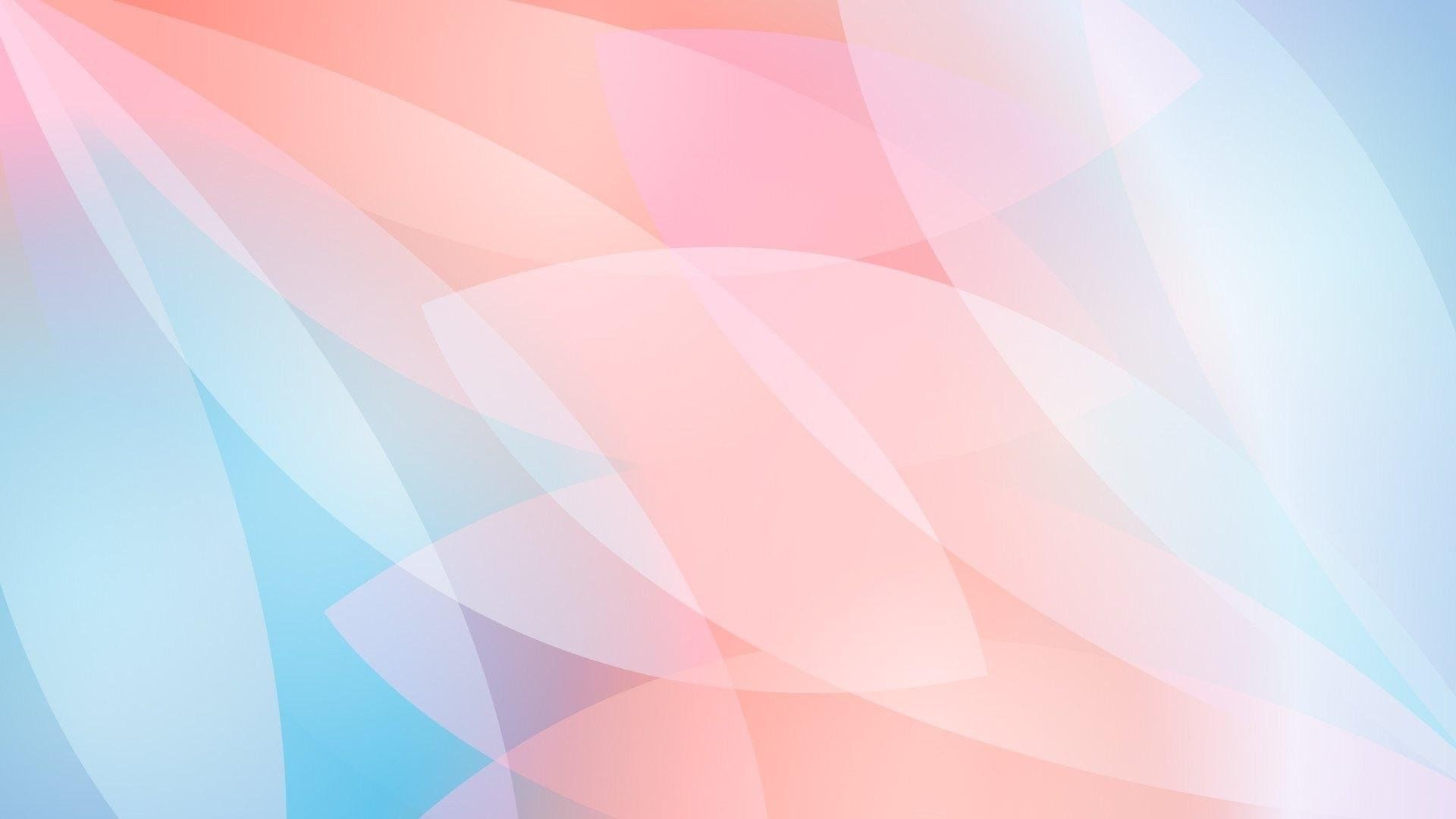 Уважаемые родители, 
каждая экскурсия рассчитана по времени. В день рекомендуется проходить по одной экскурсии. Не забывайте, что долго сидеть за компьютером вредно.
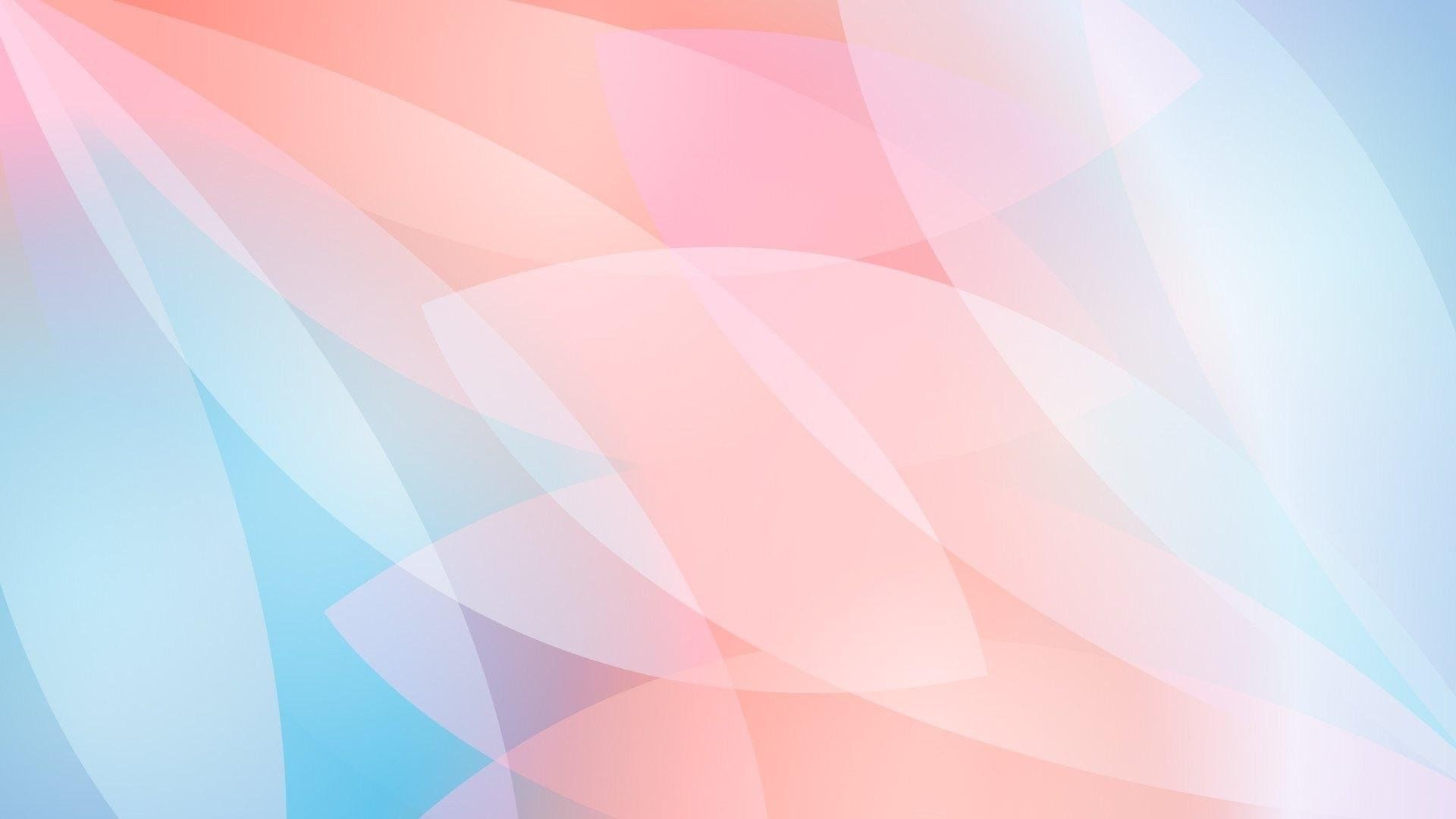 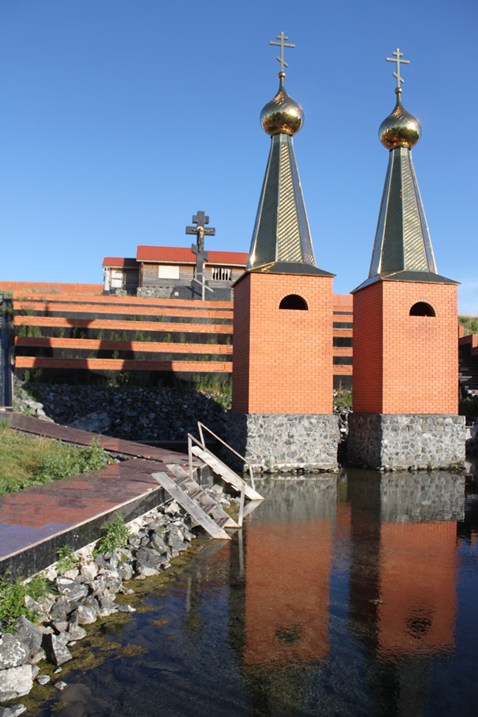 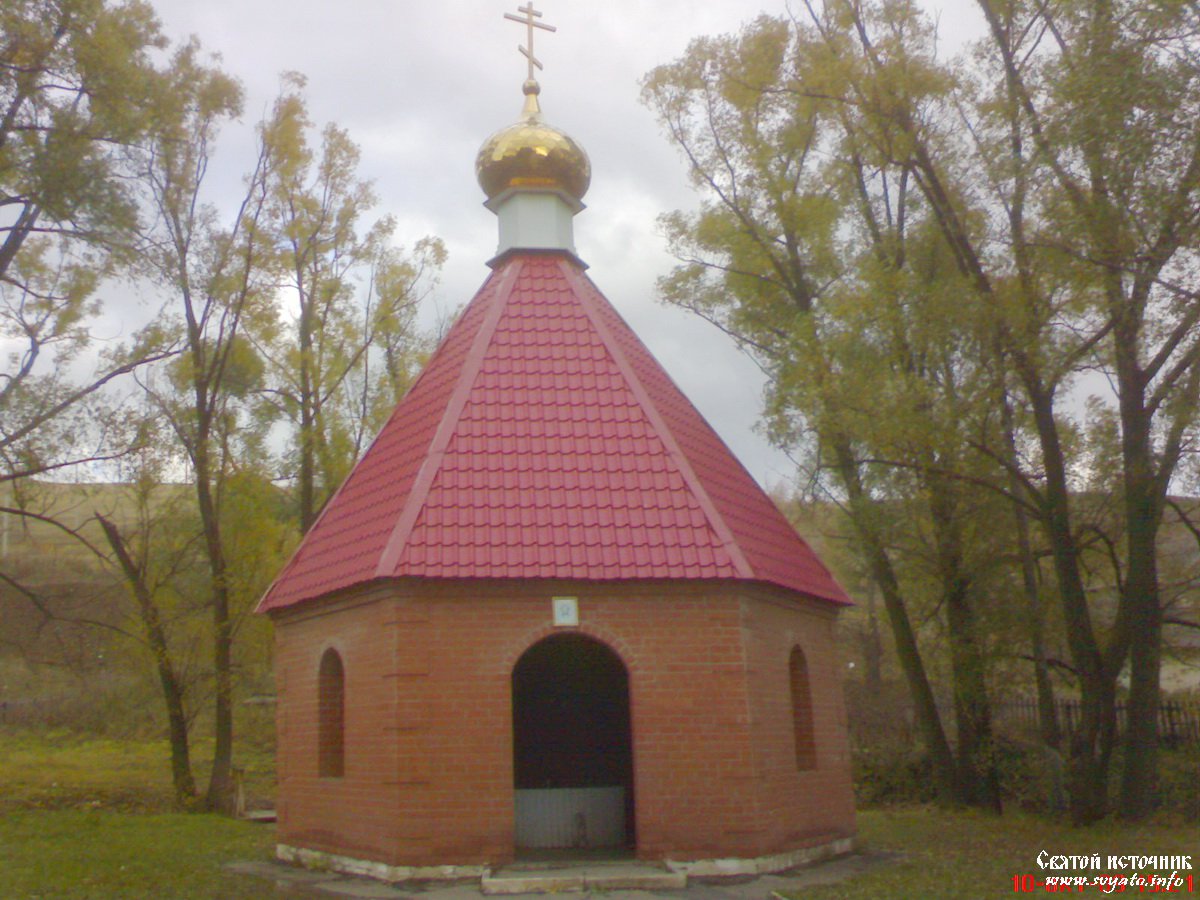 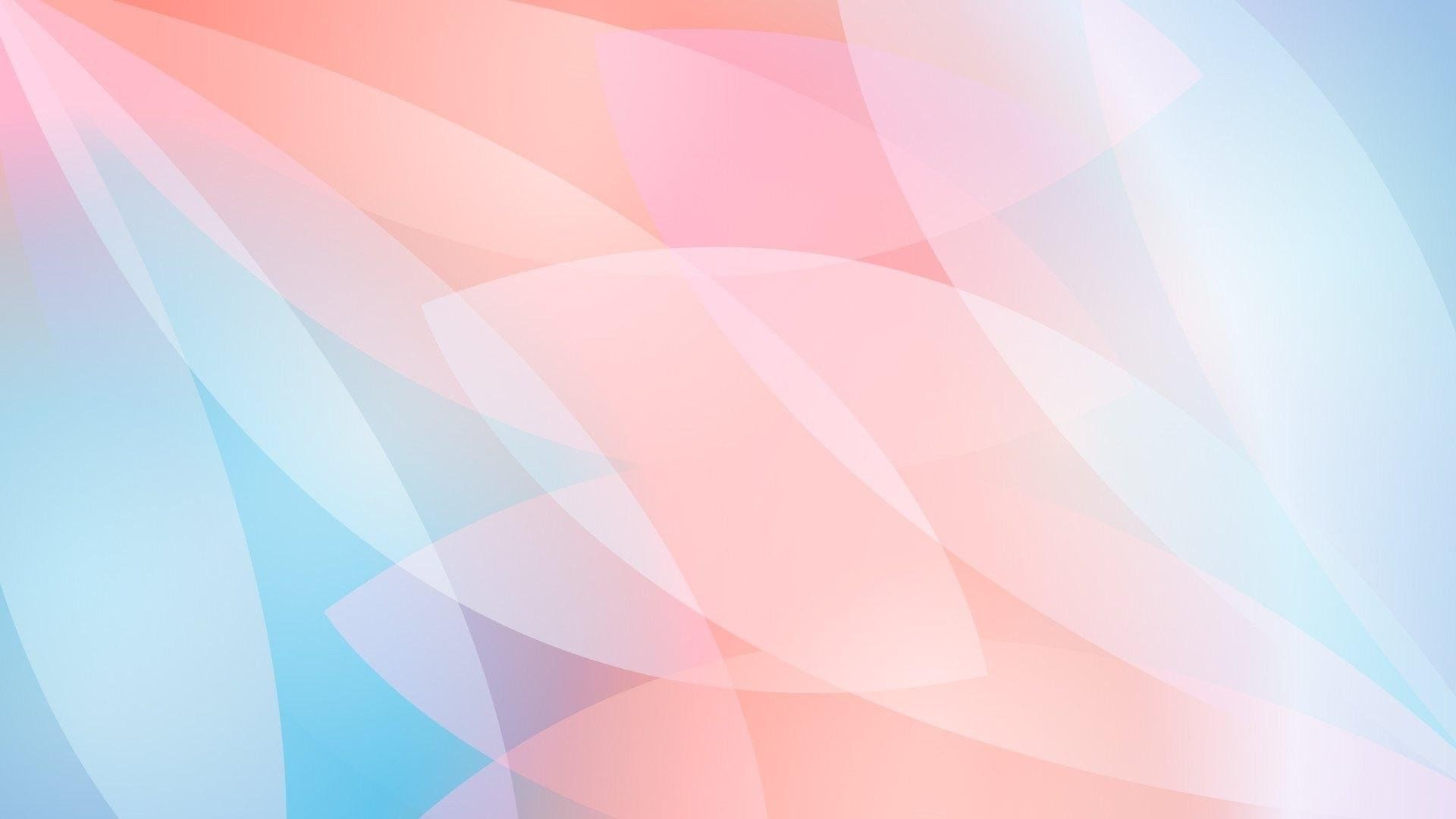 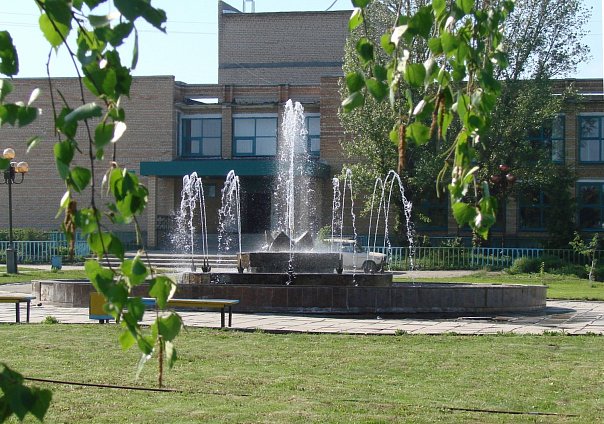 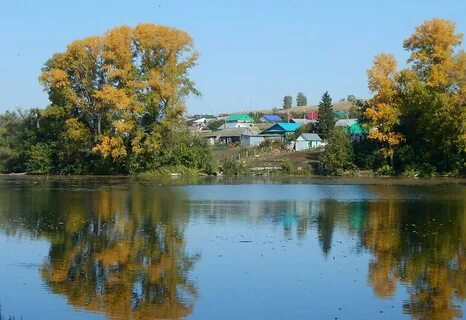 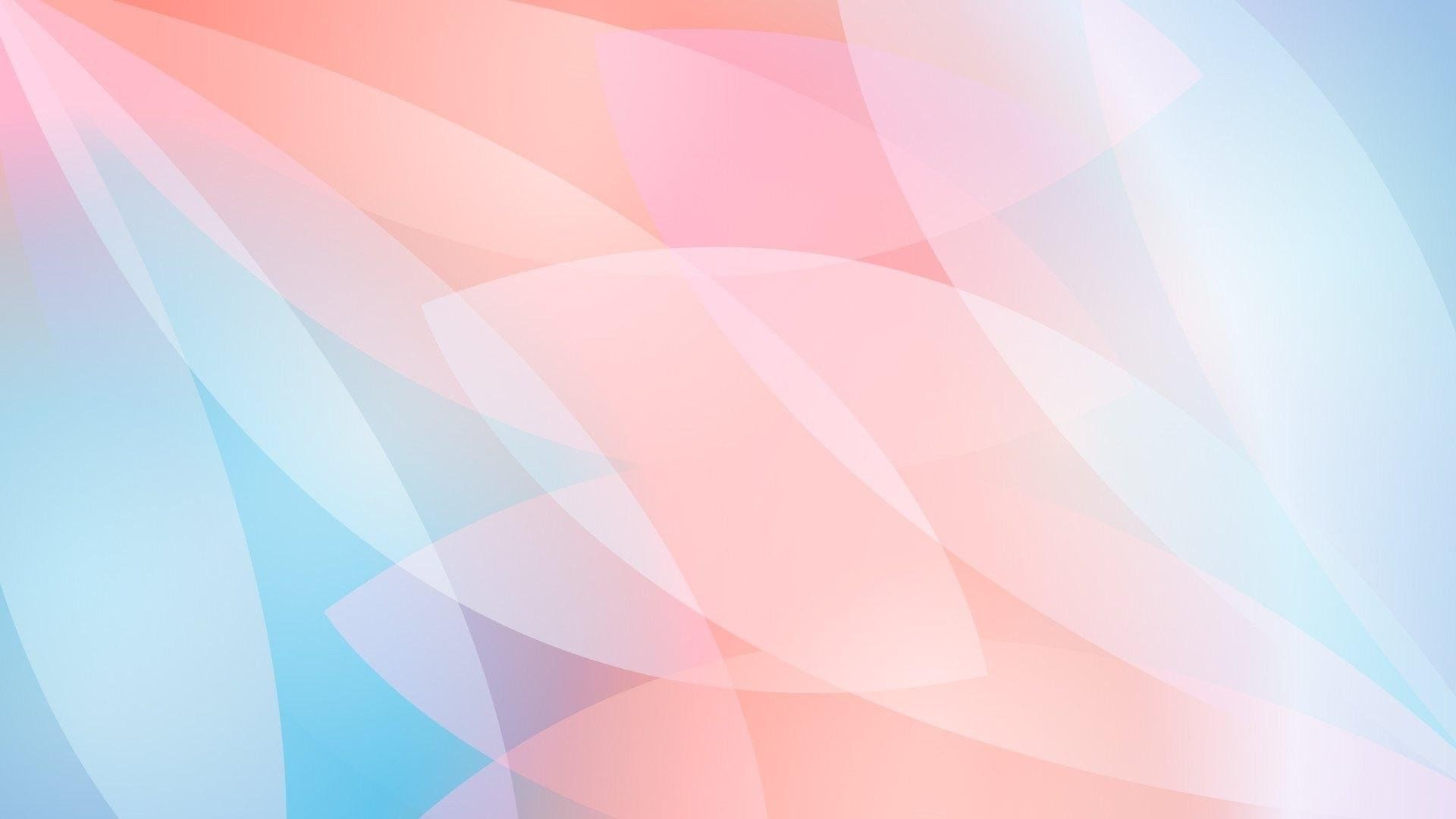 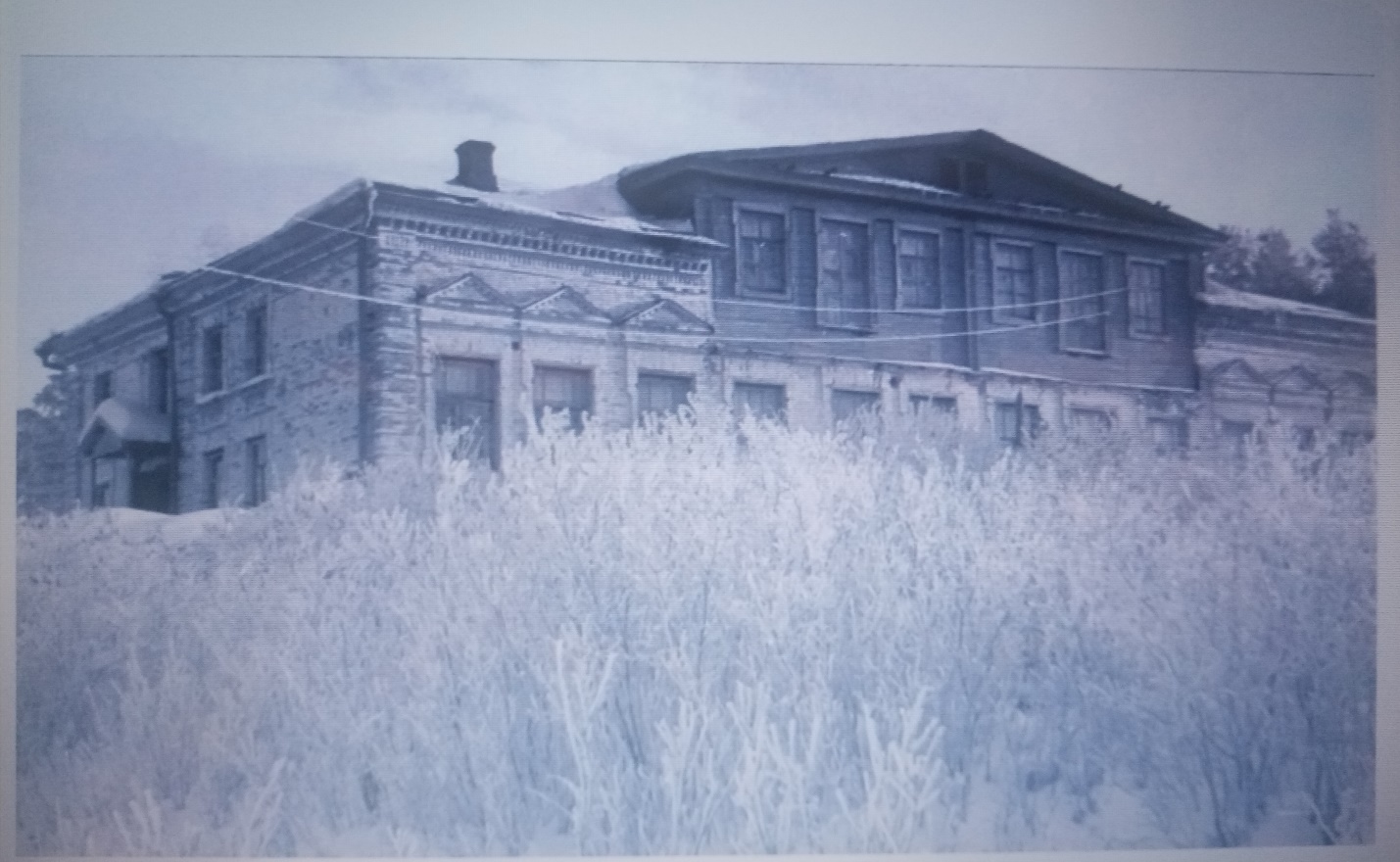 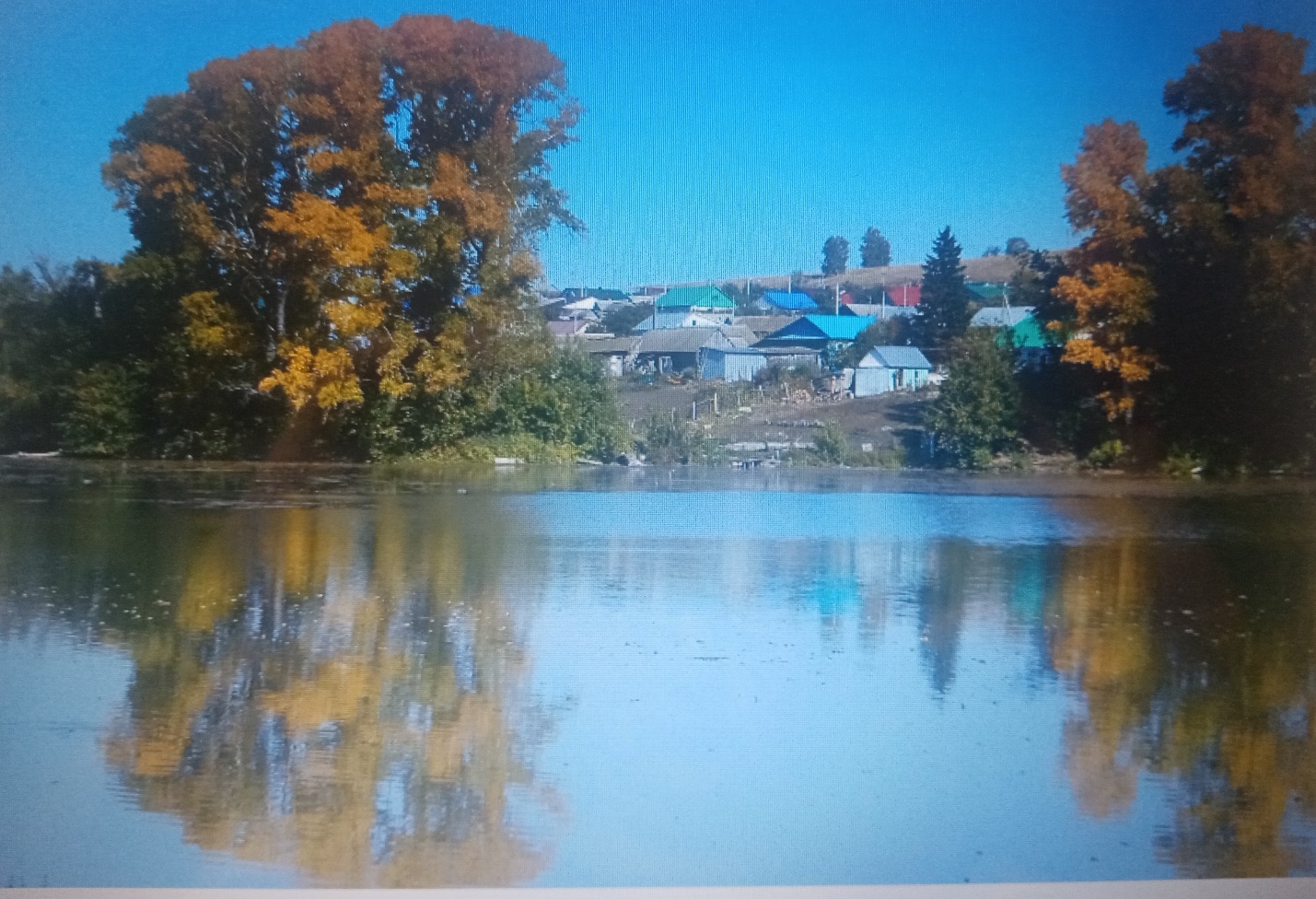 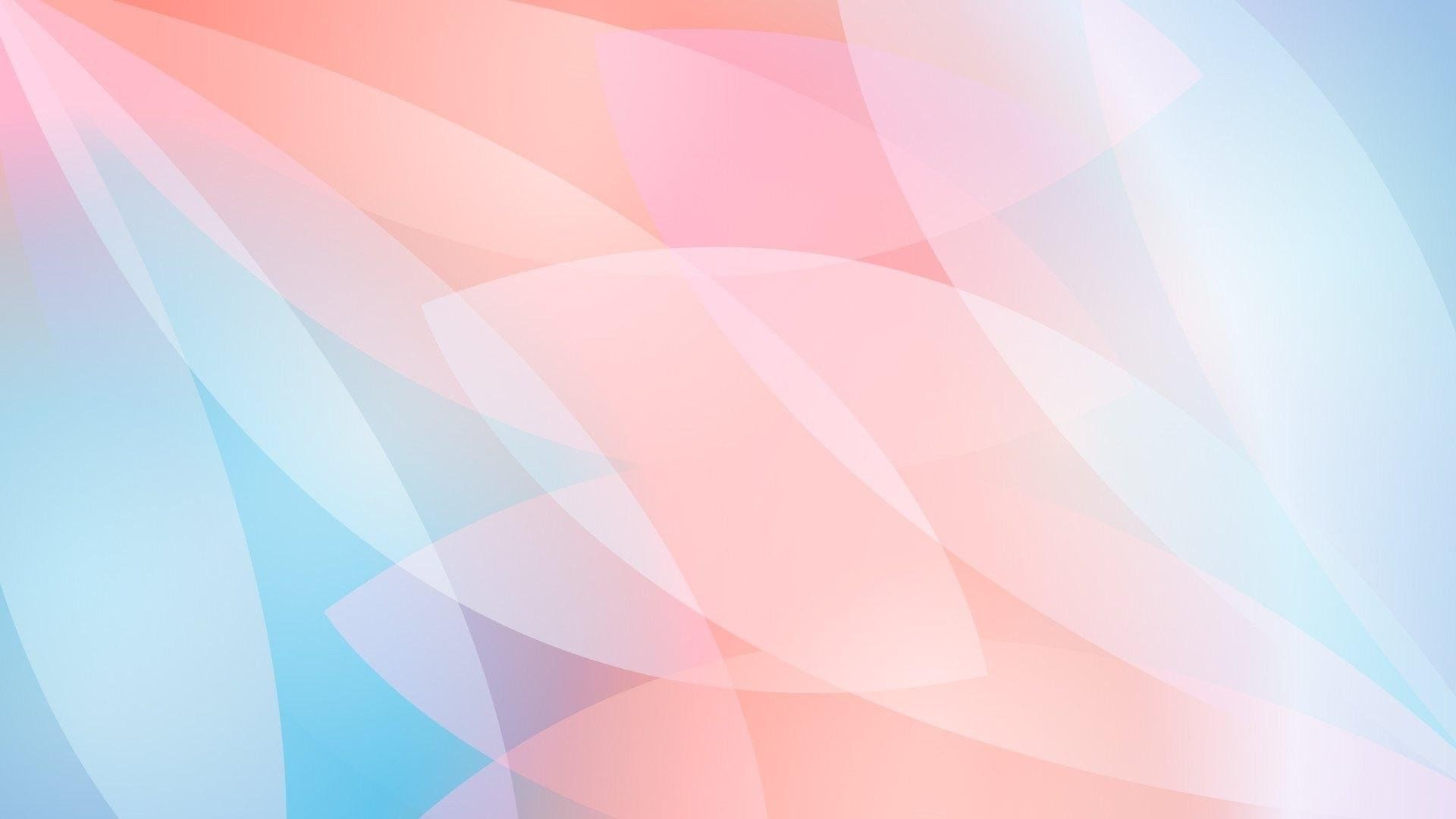 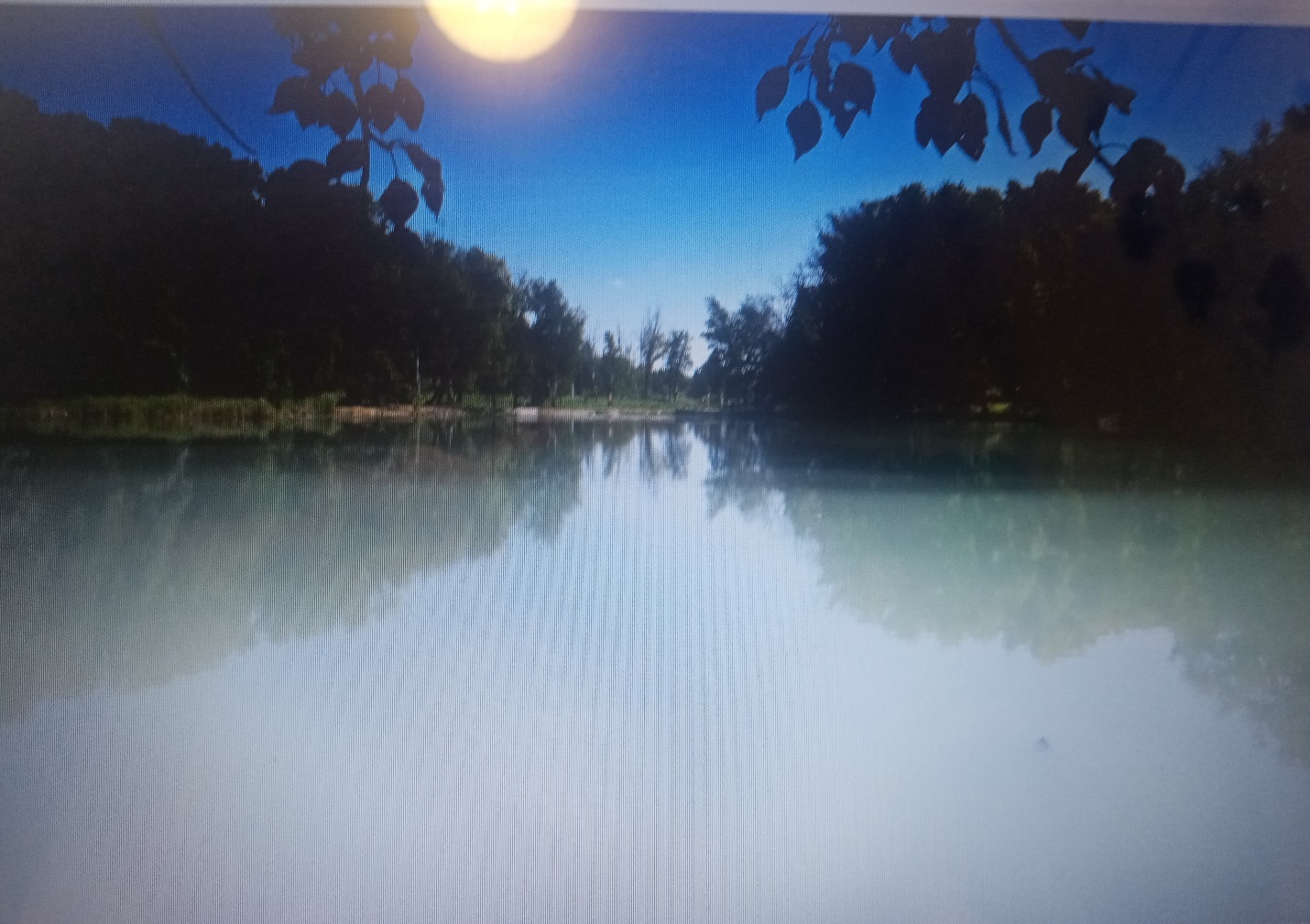 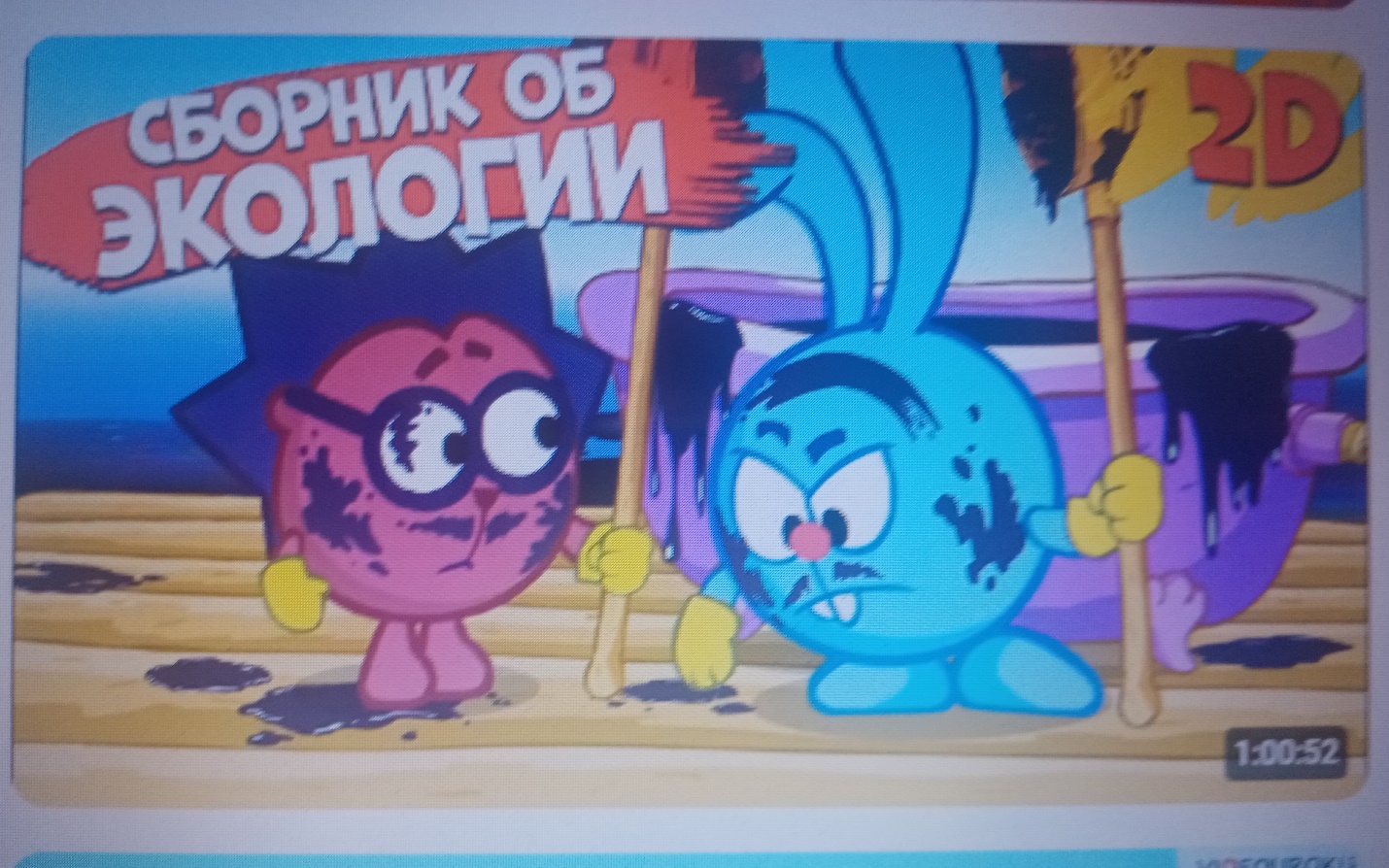 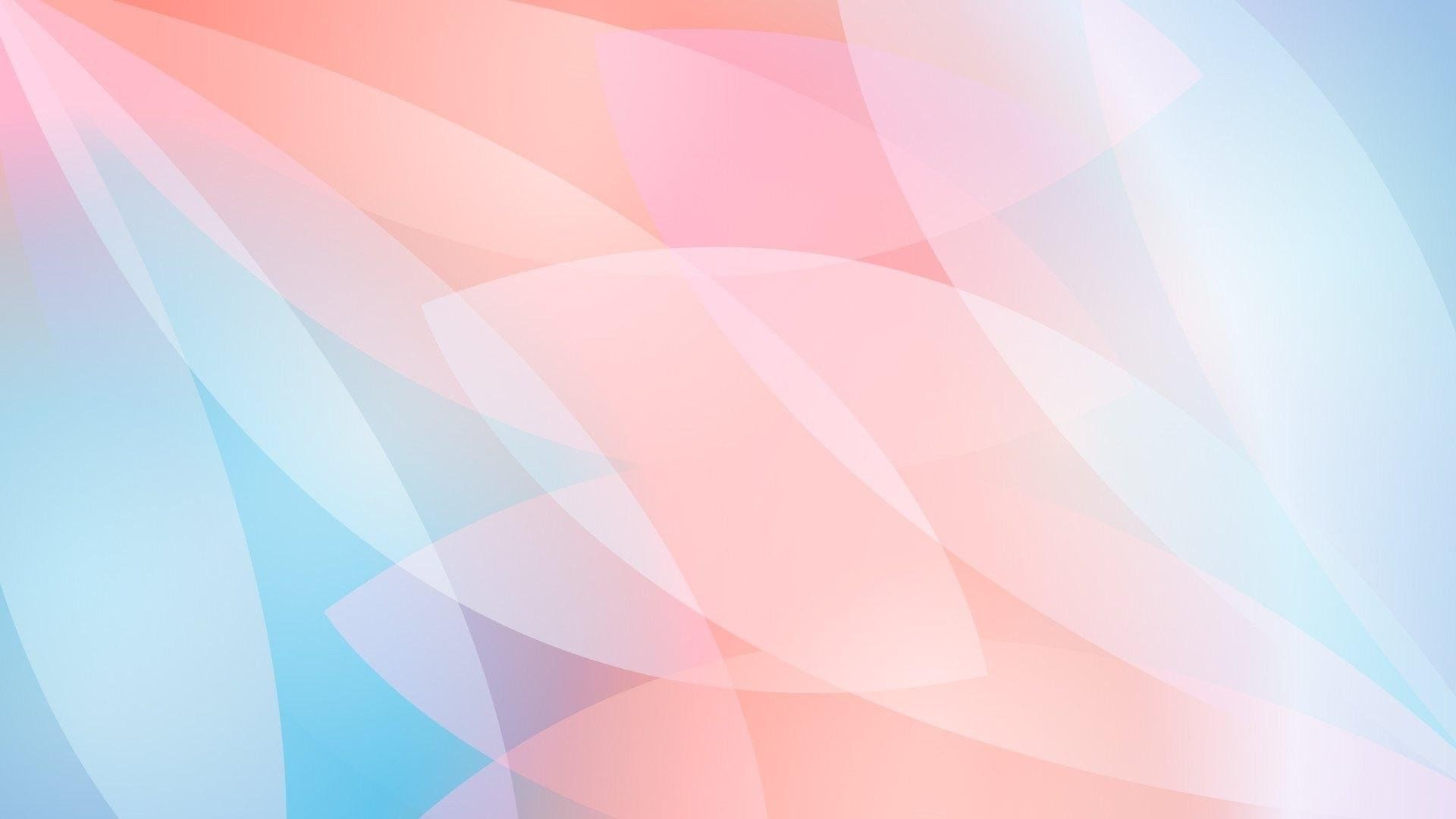 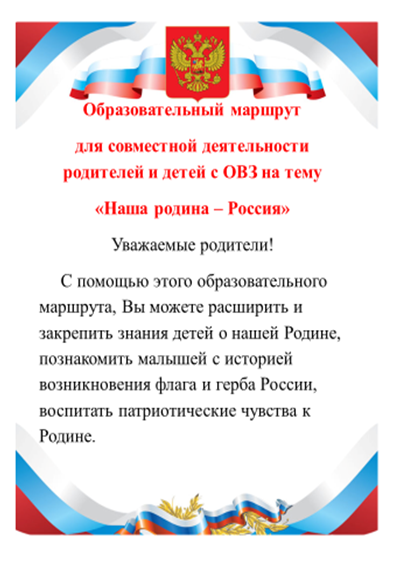 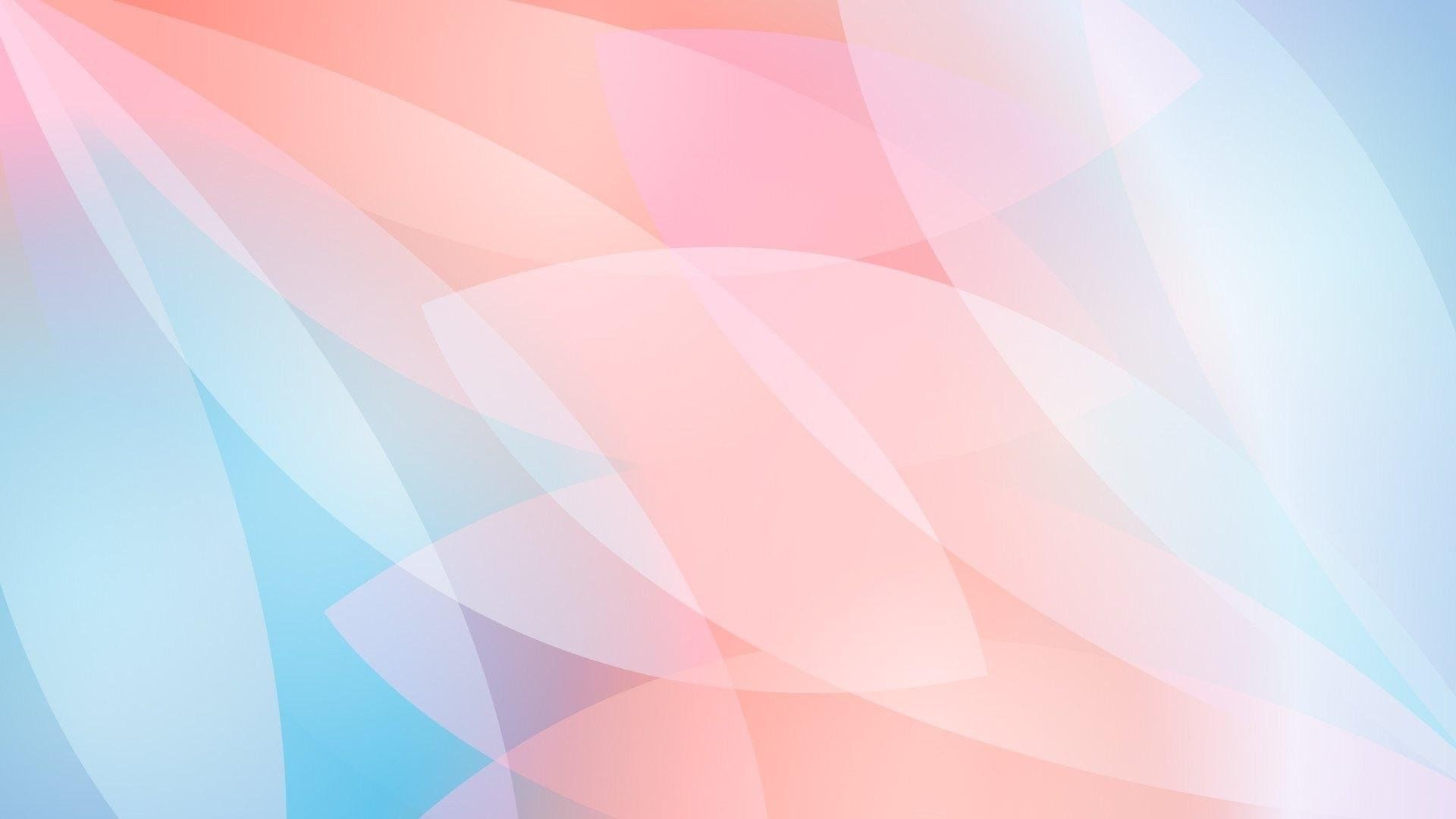 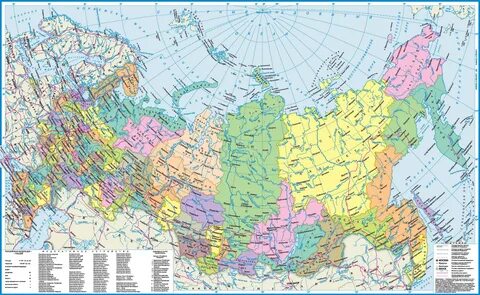 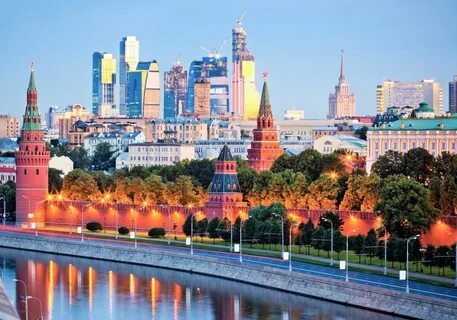 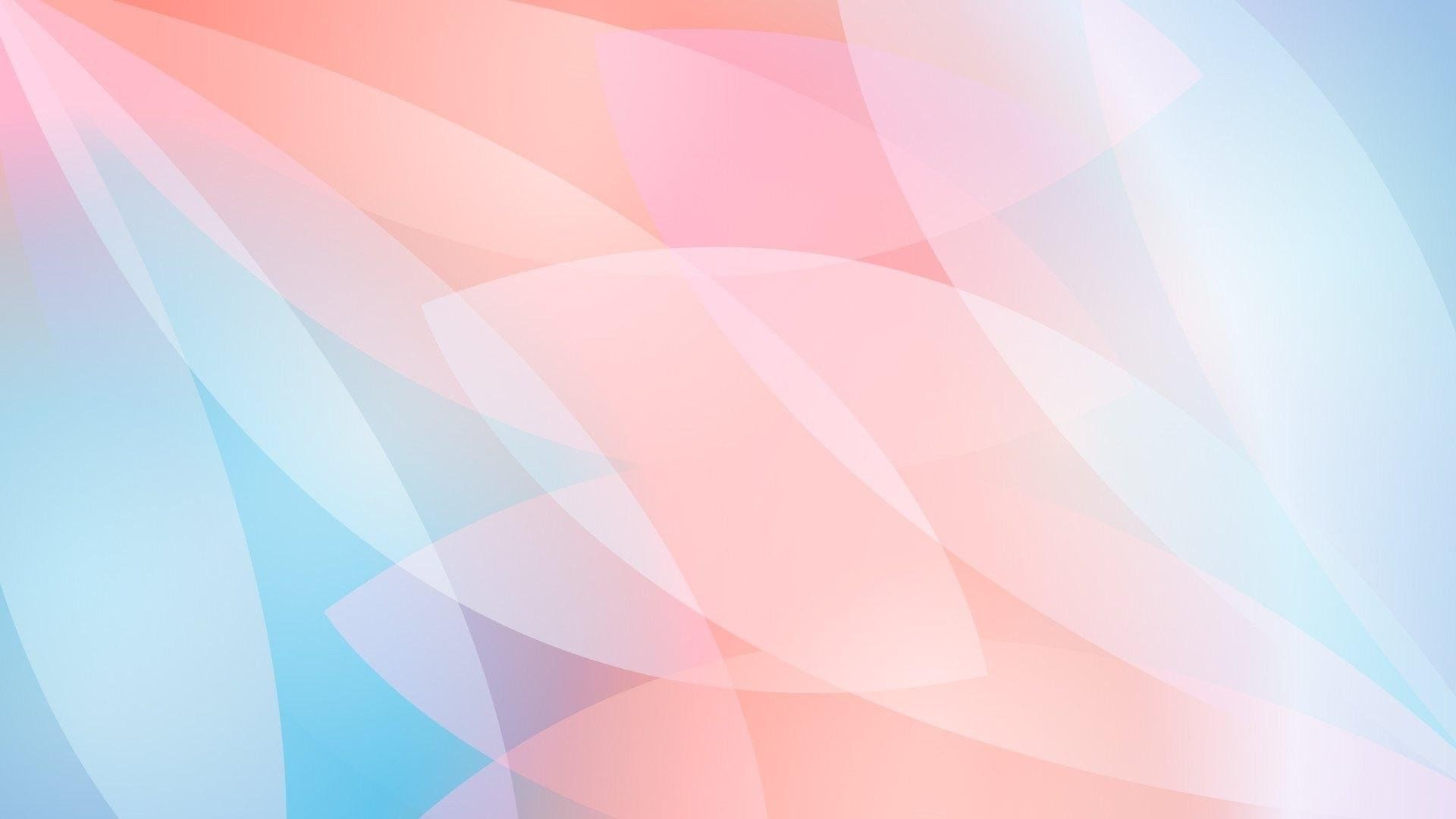 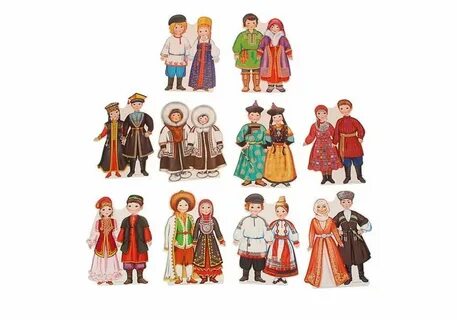 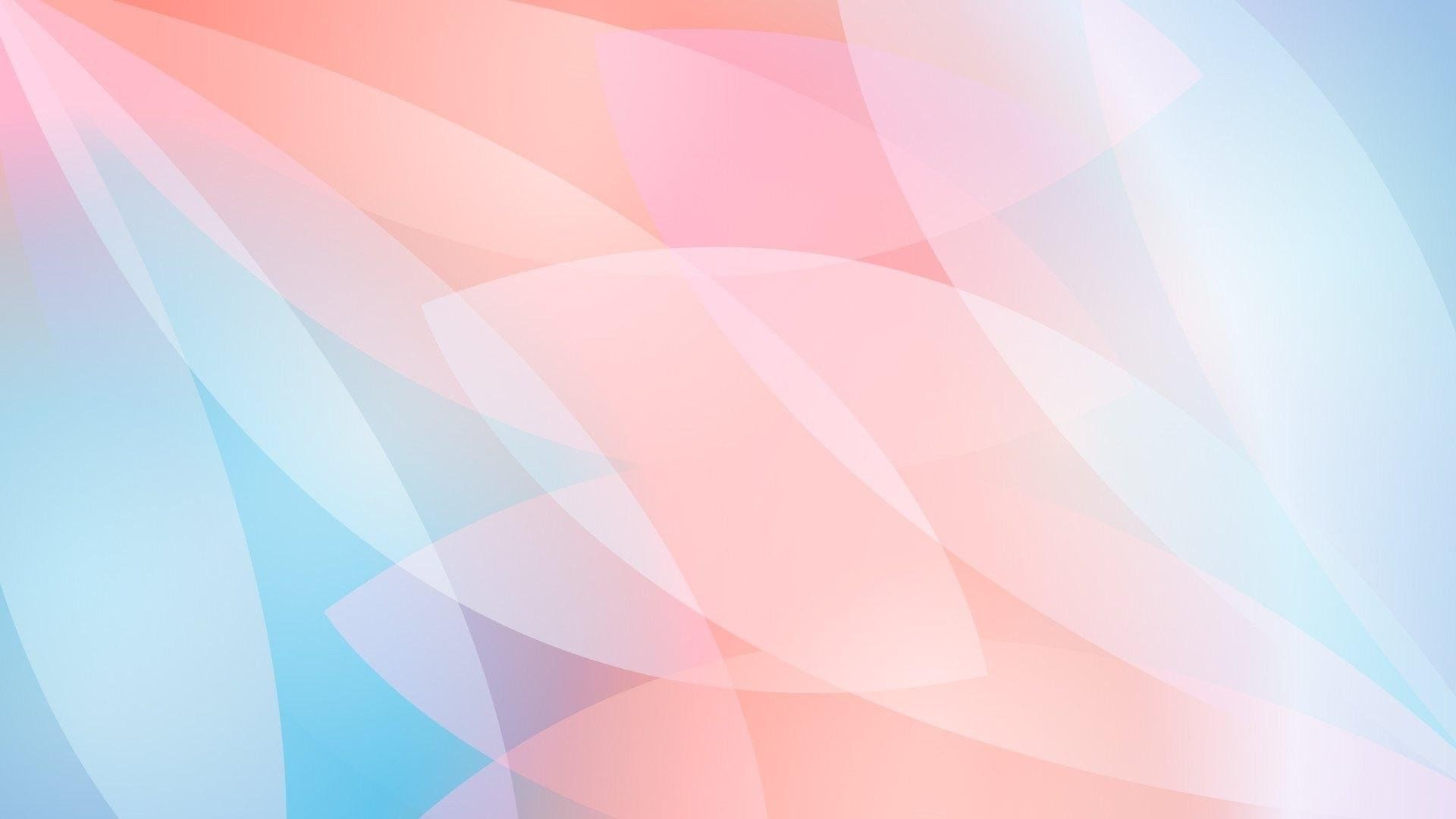 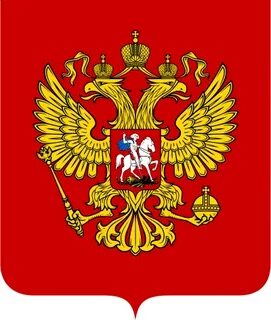 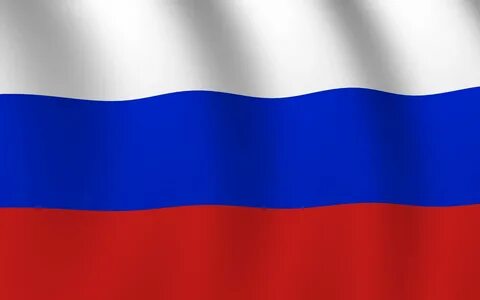 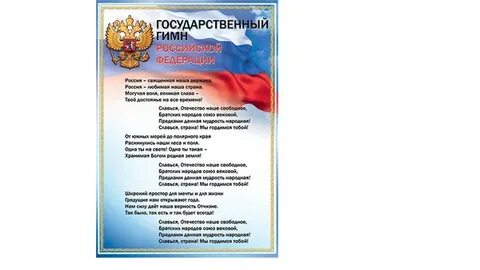 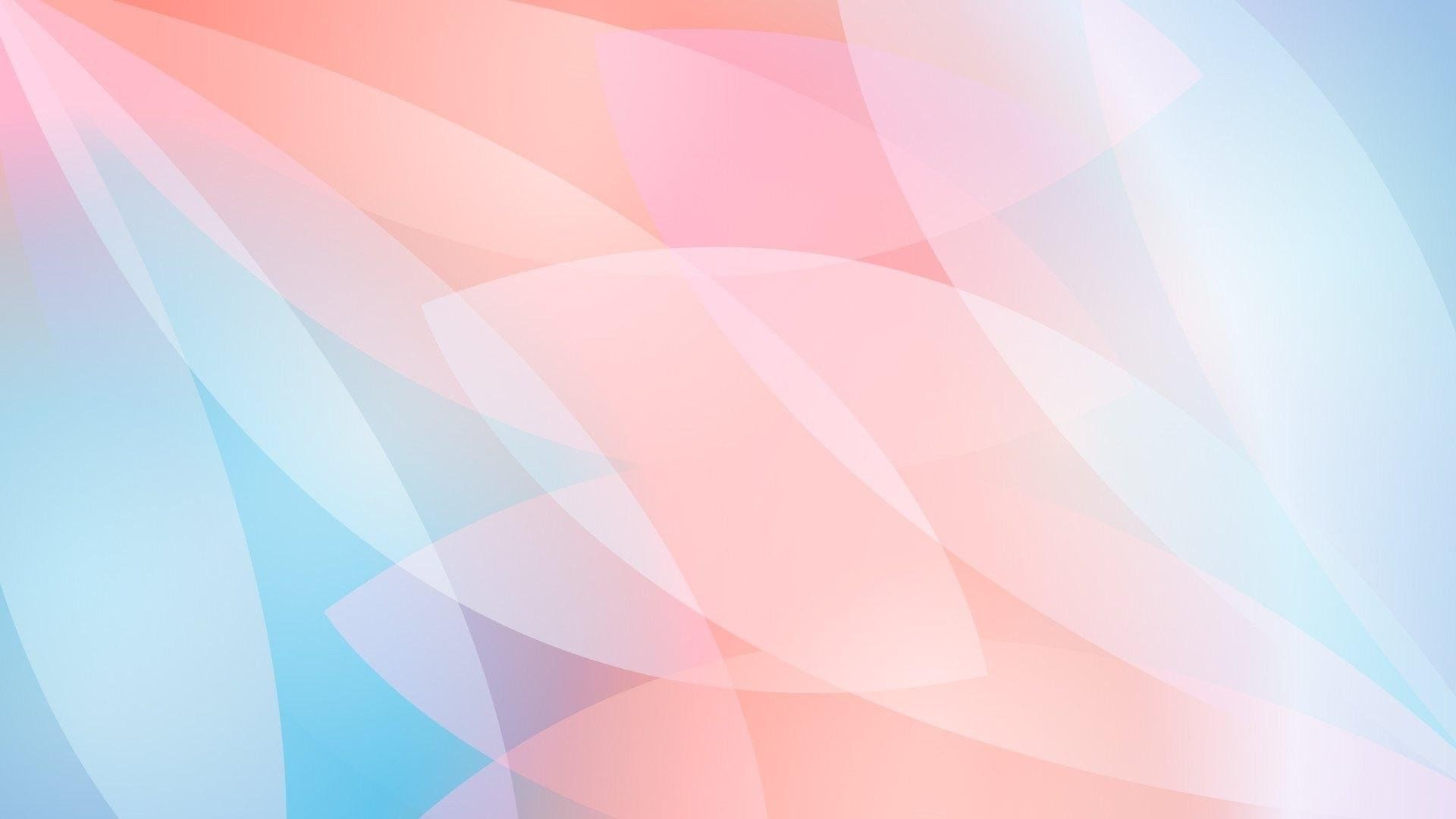 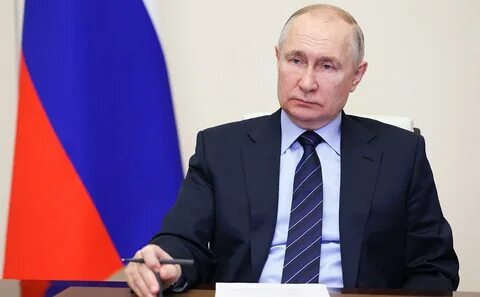 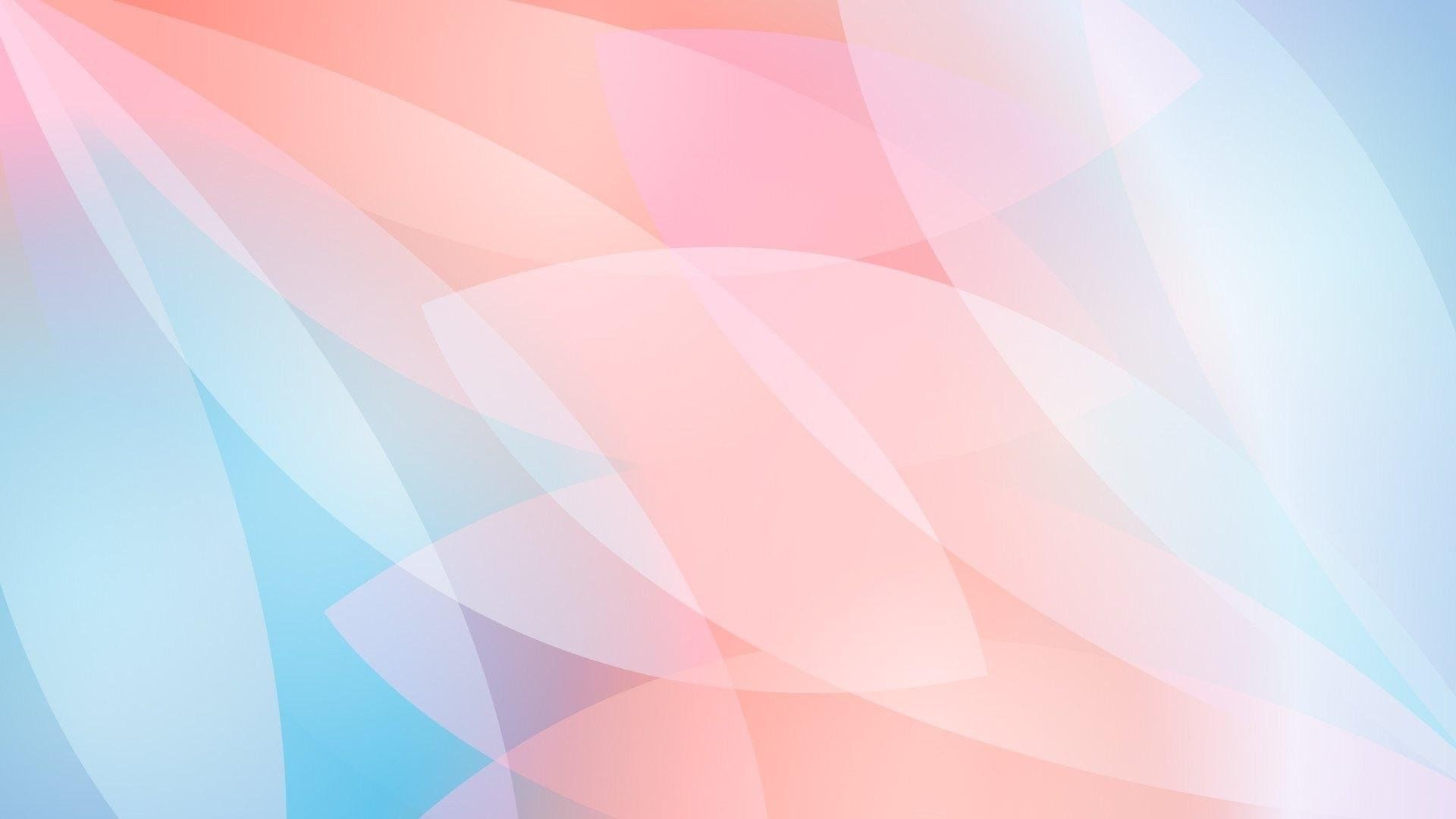 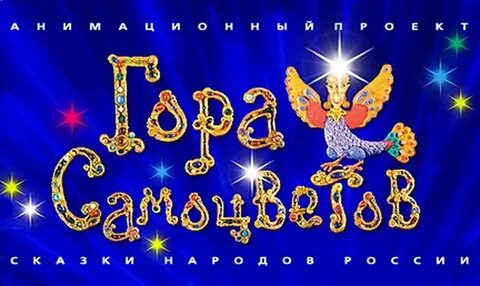 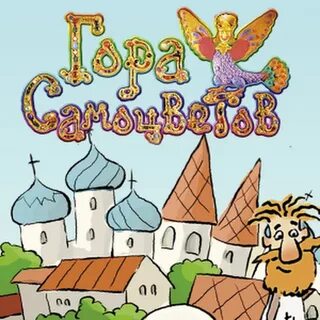 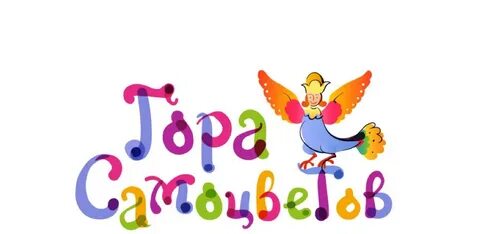 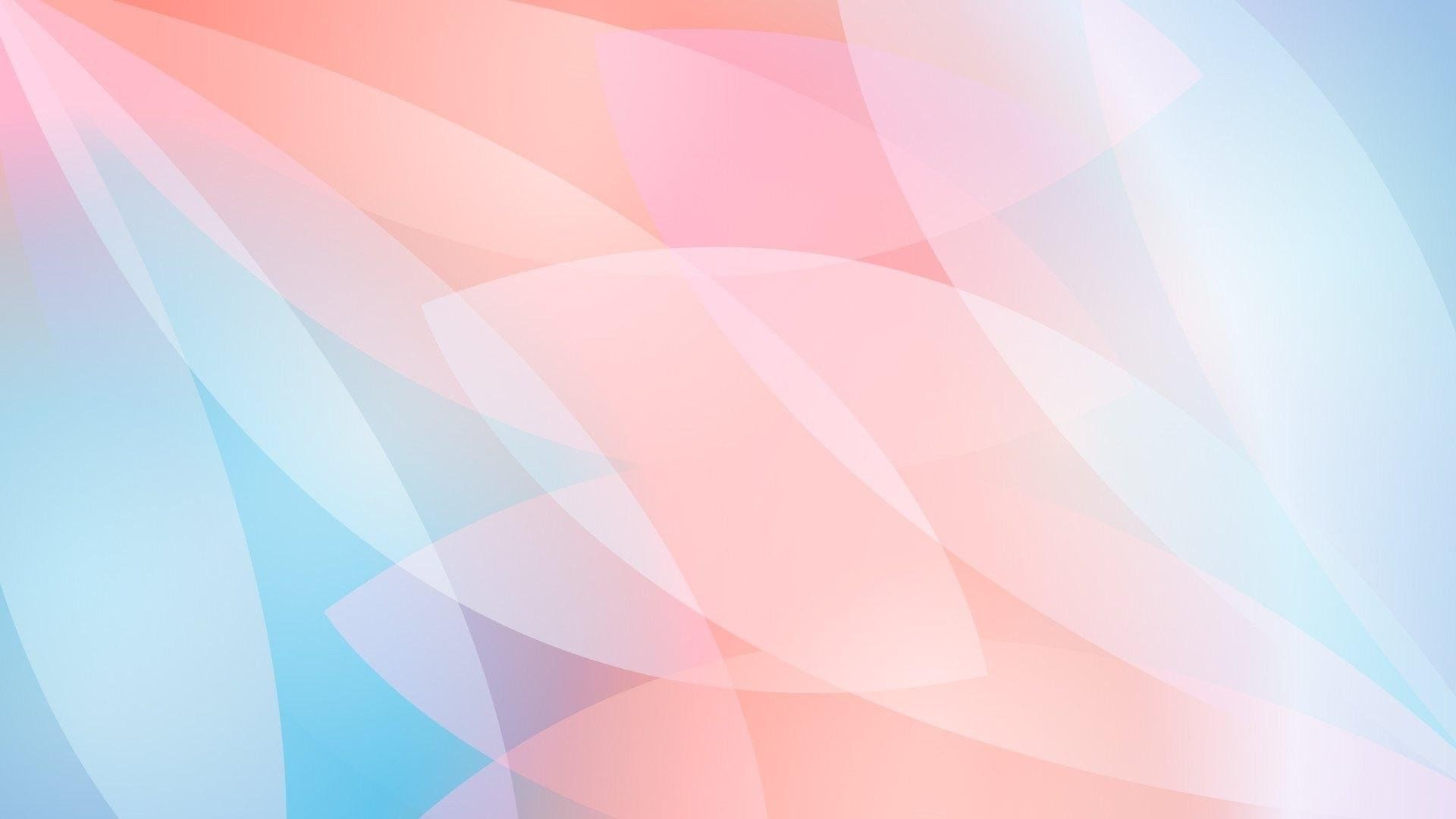 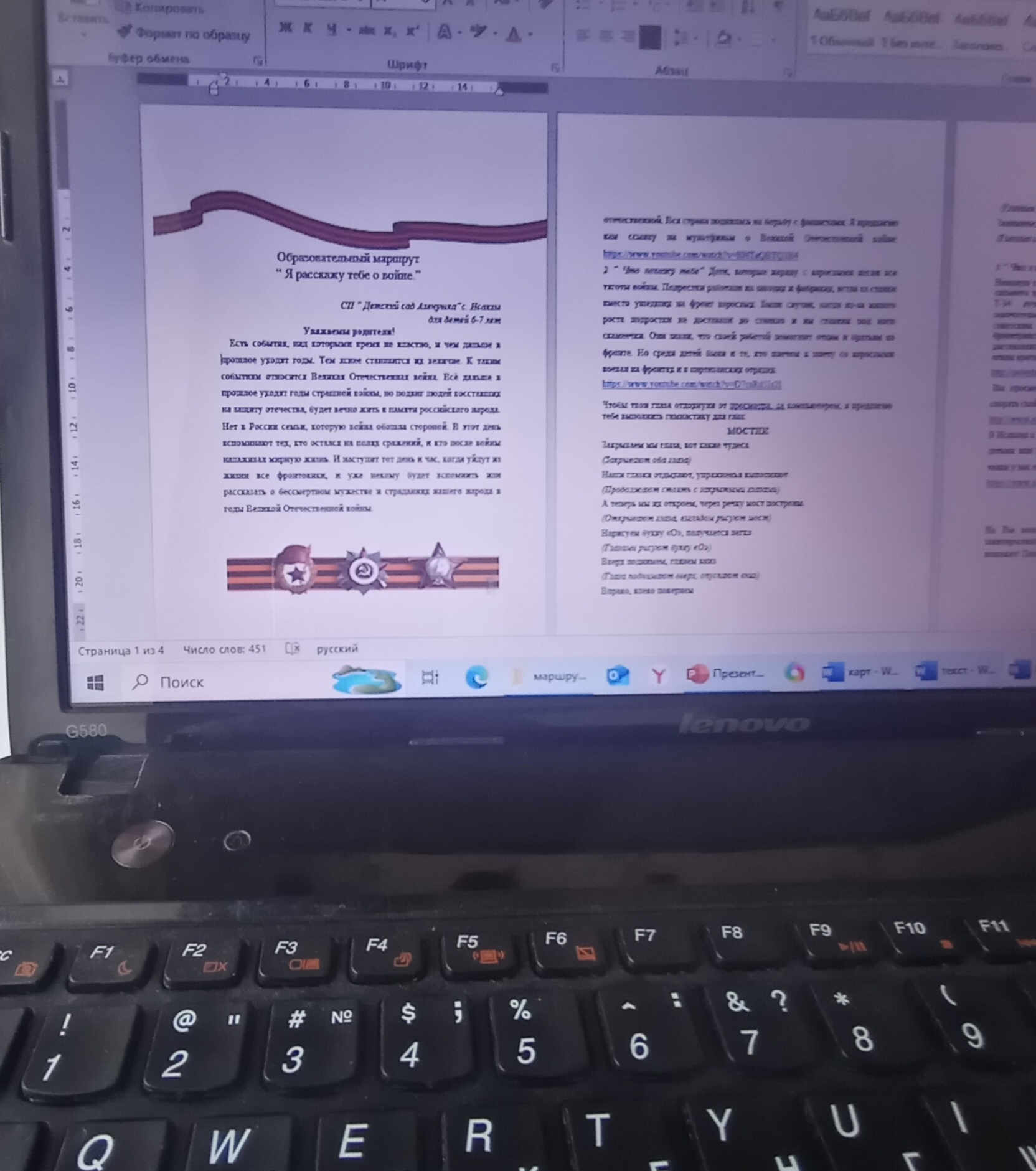 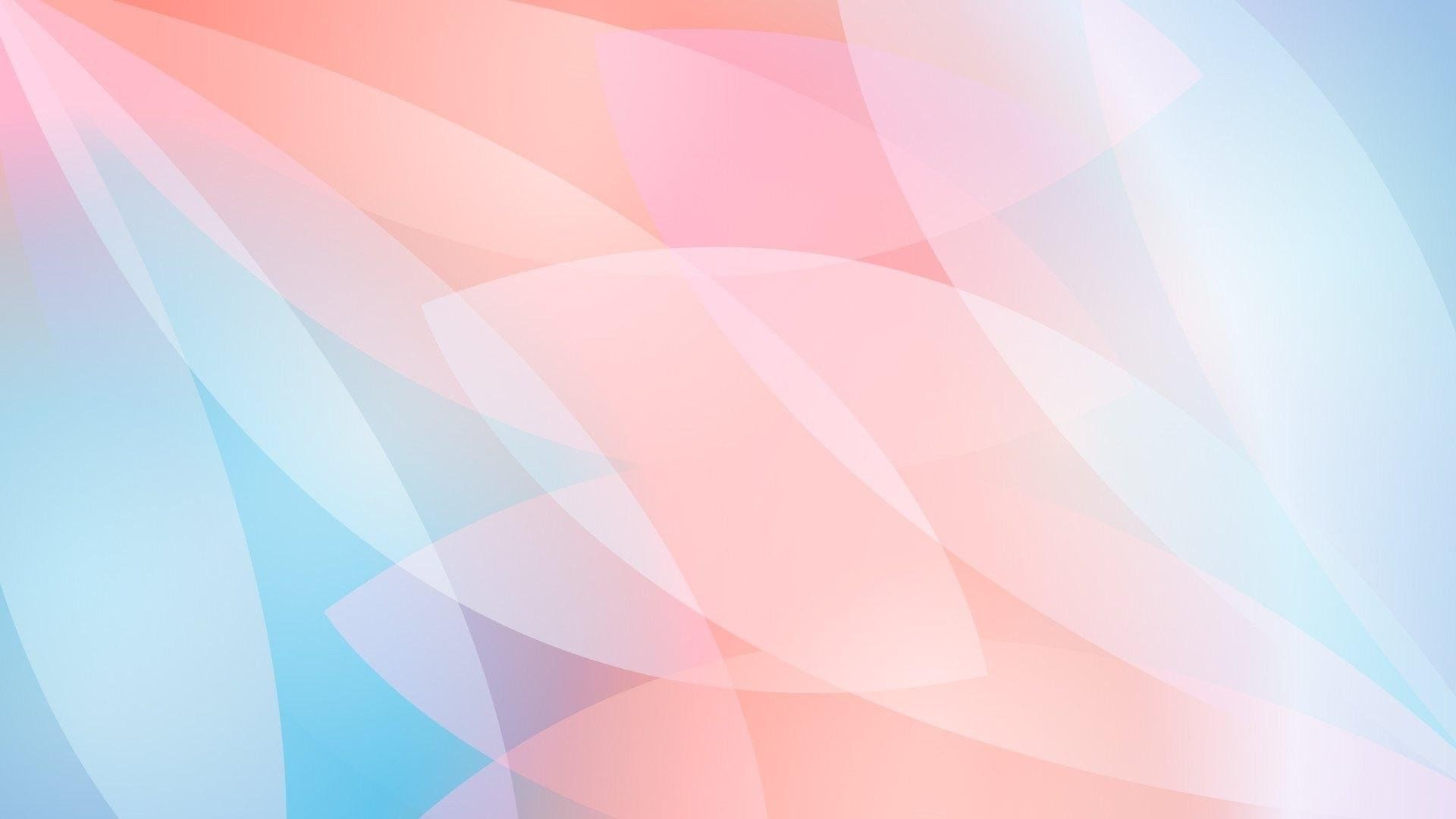 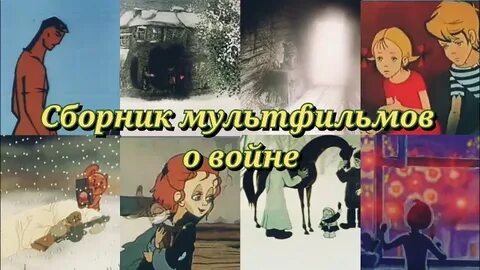 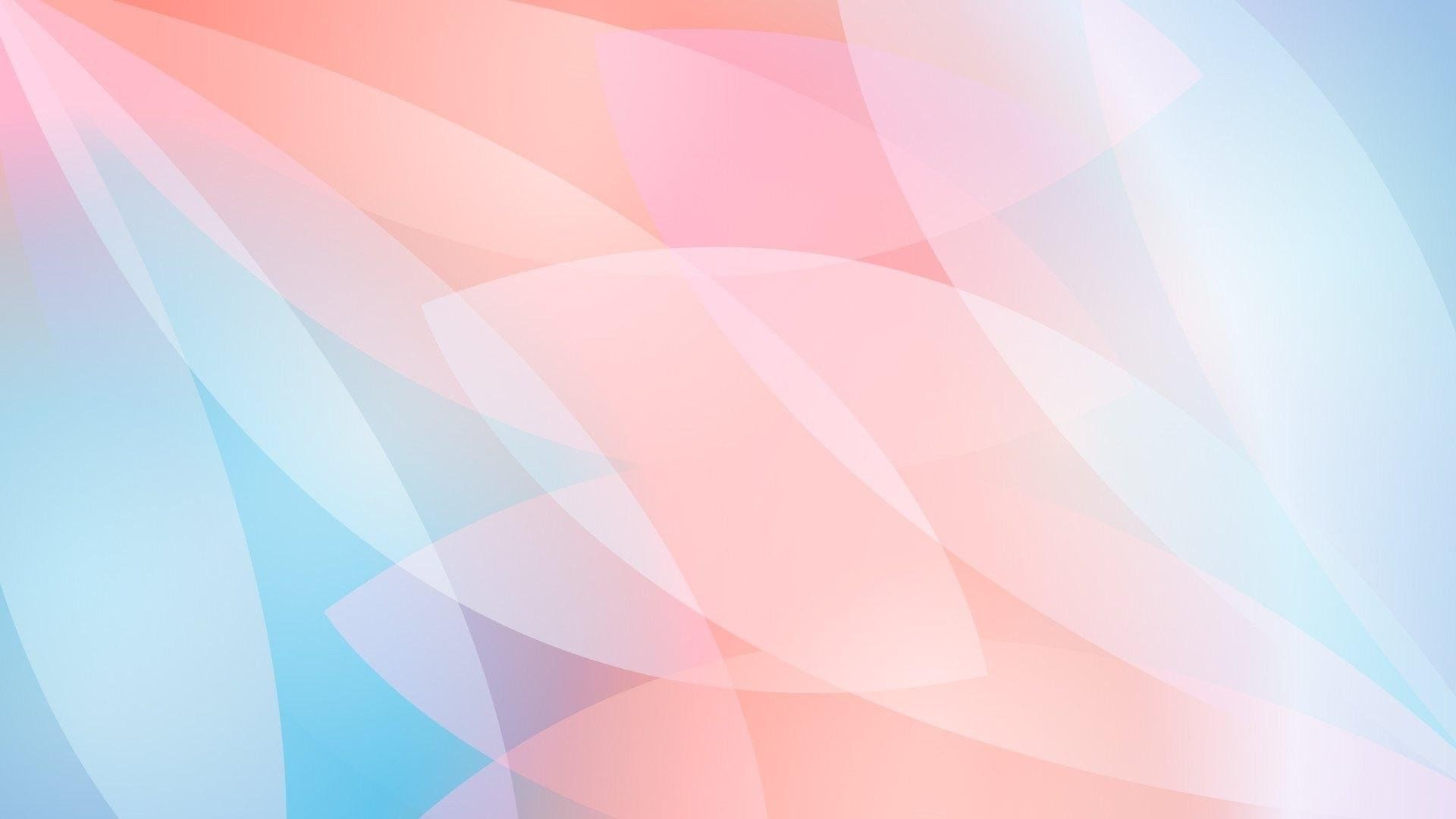 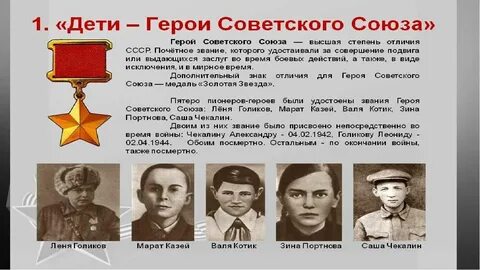 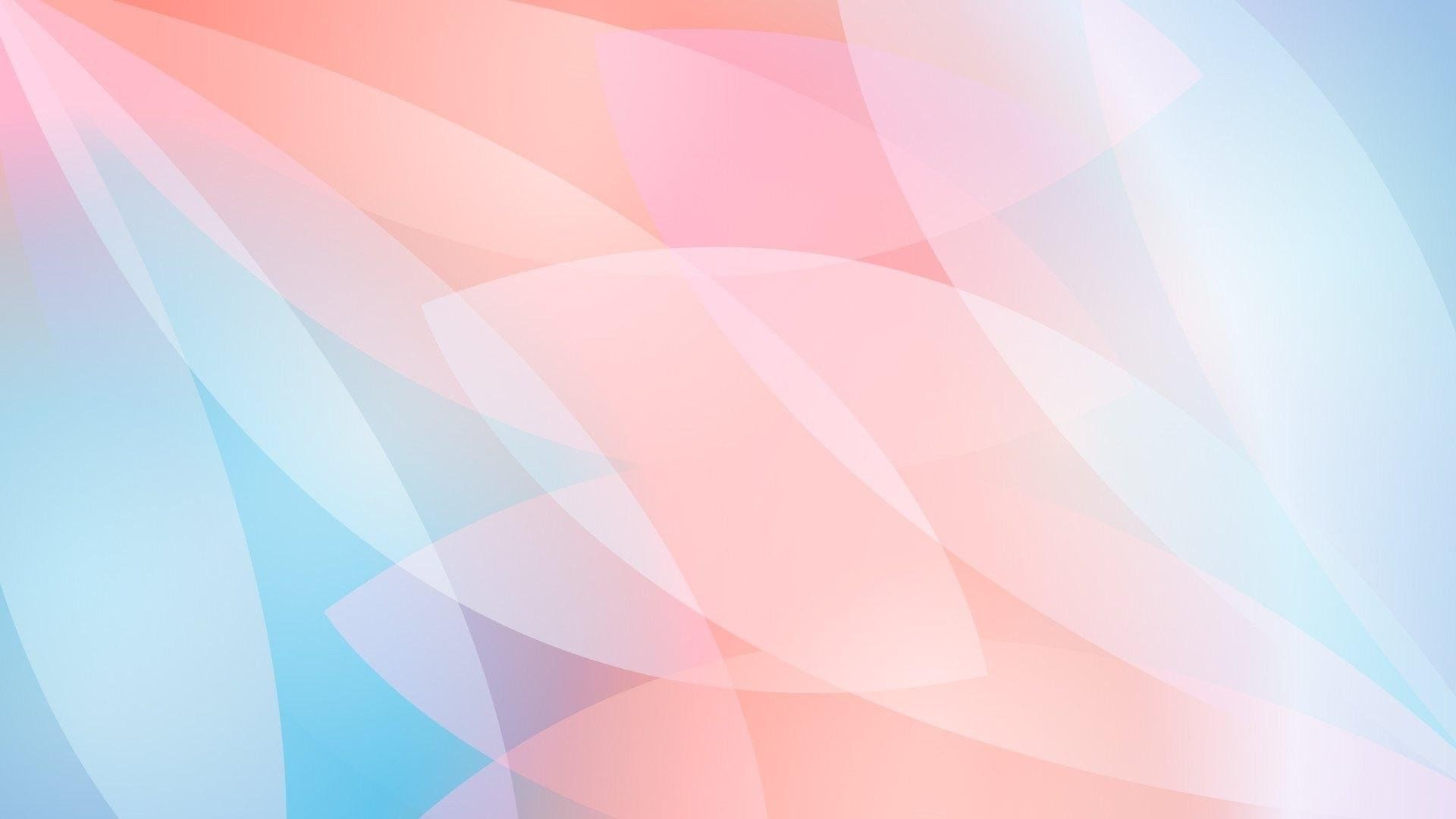 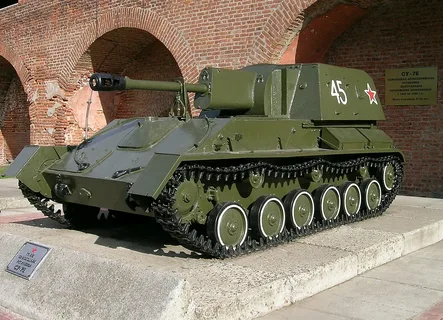 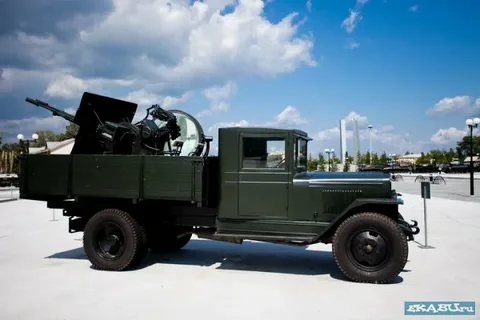 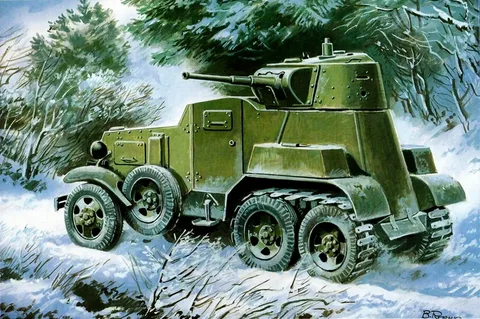 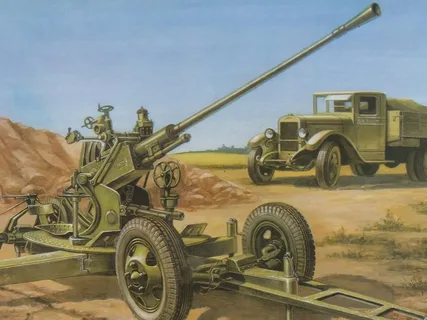 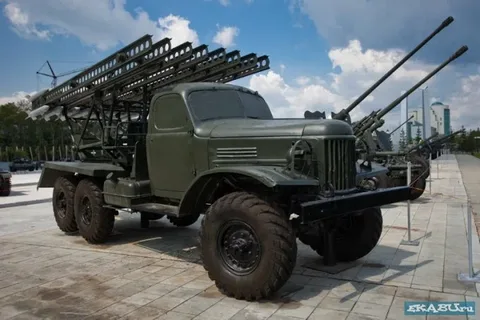 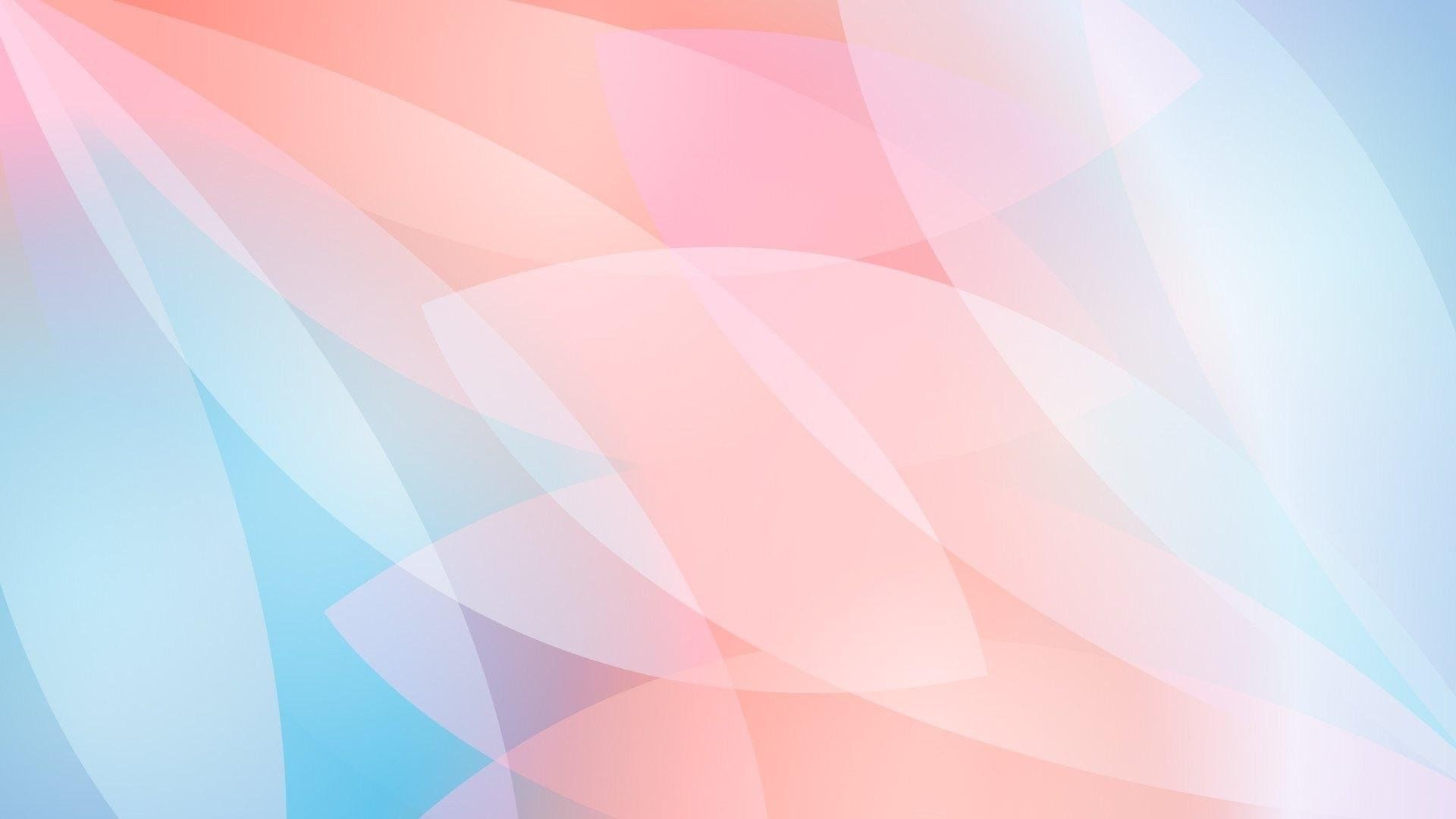 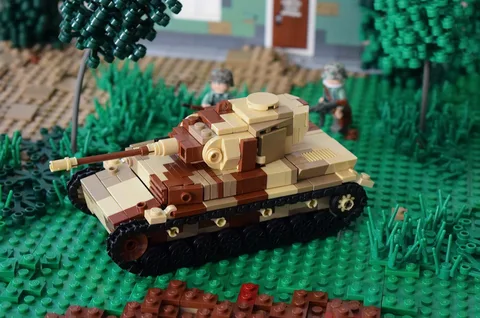 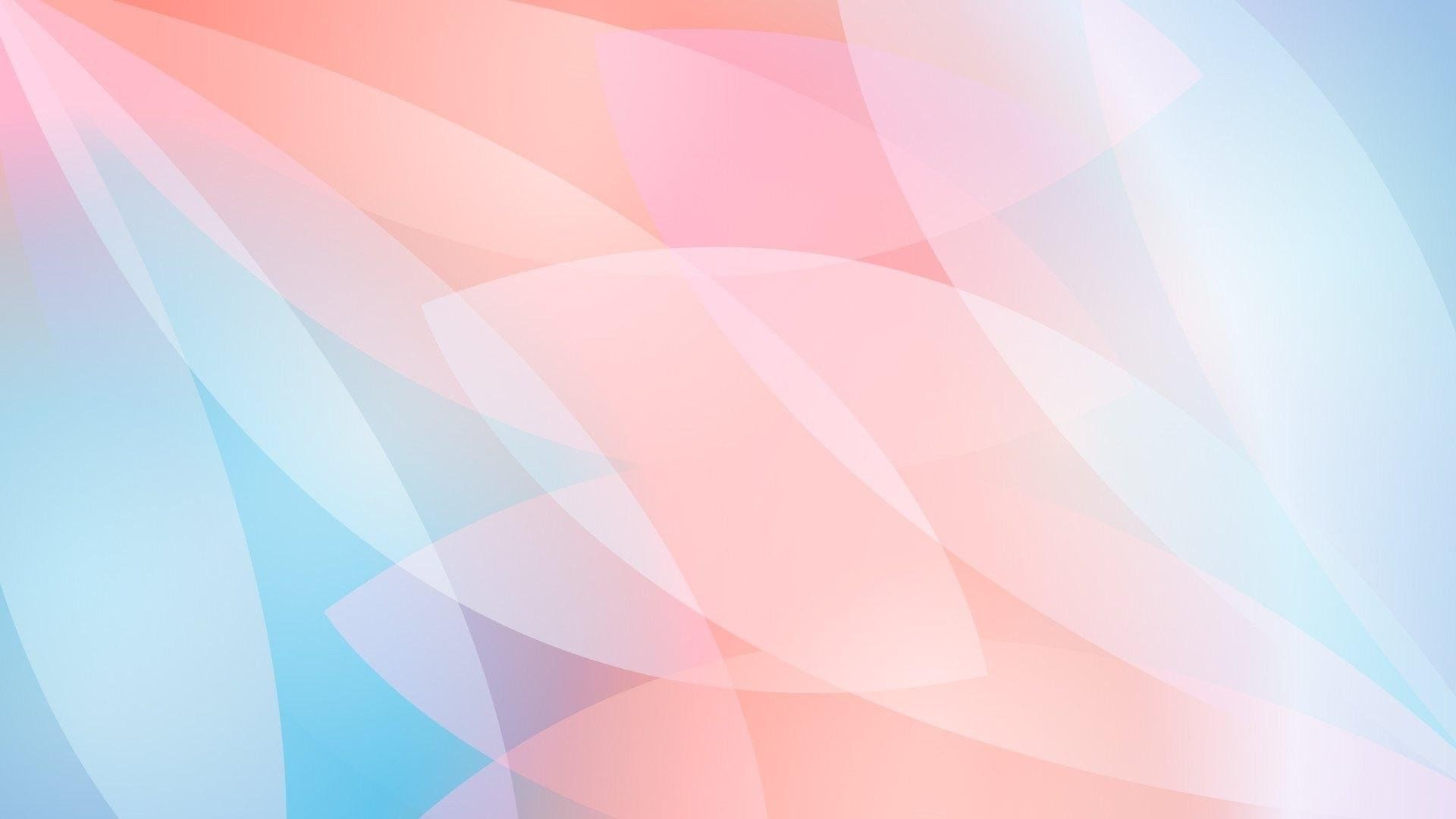 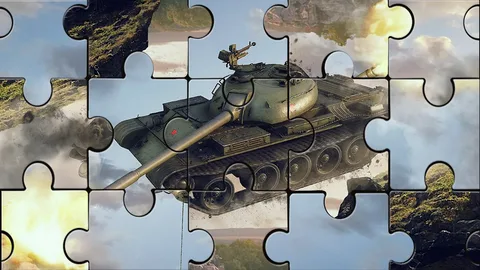 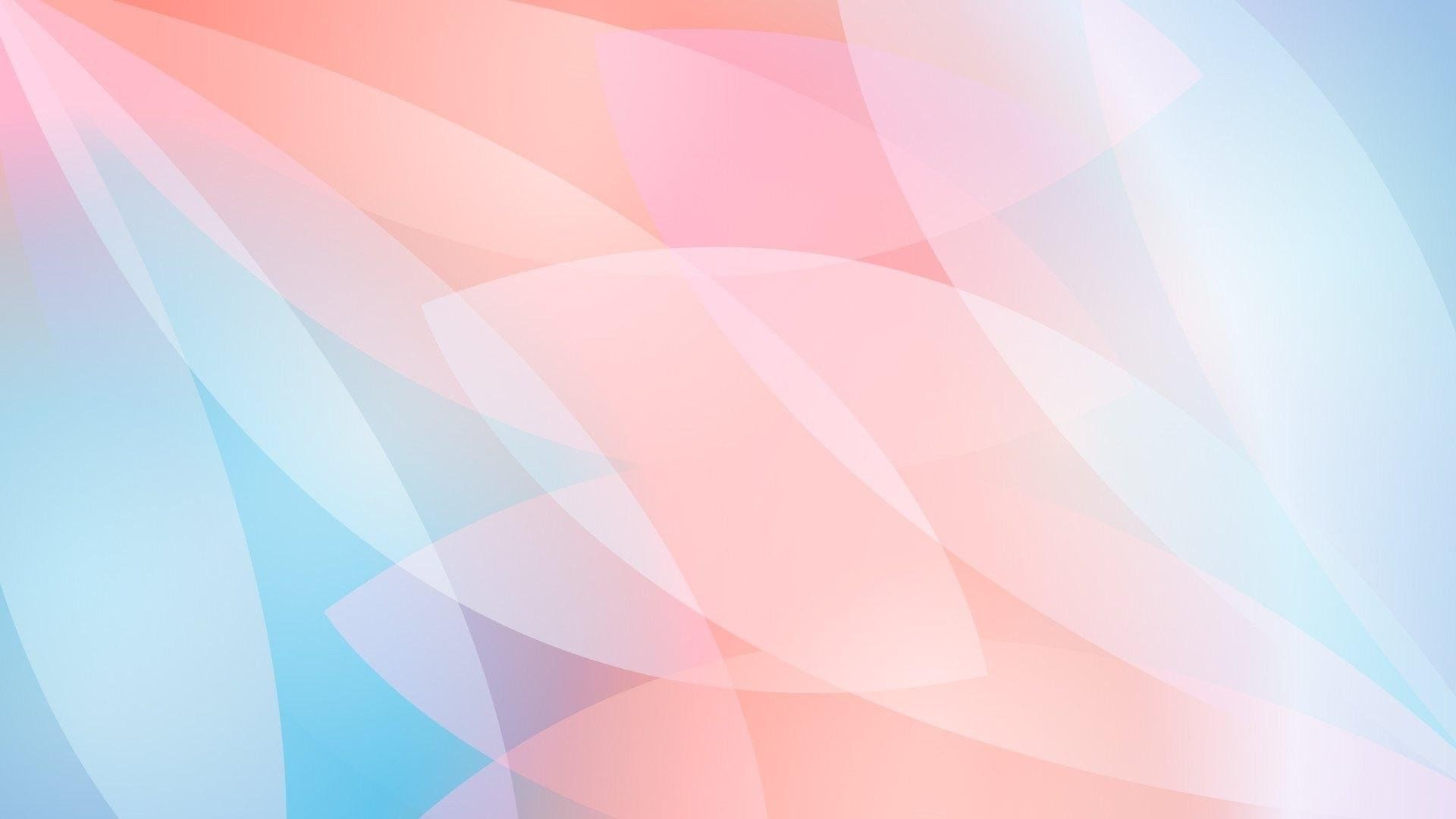 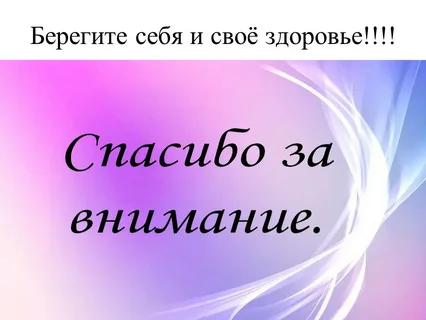